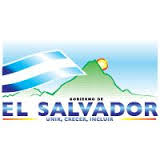 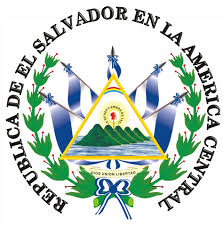 GABINETE DE GESTIÓN DEPARTAMENTAL
LA UNIÓN
INFORME DE RENDICIÓN DE CUENTAS 
PERIODO JUNIO 2009 – MAYO 2014
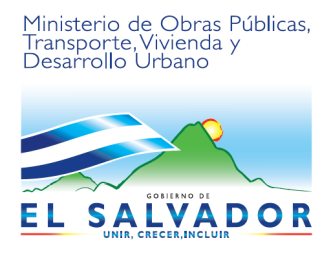 GABINETE DE GESTION DEPARTAMENTAL  DE   INFRAESTRUCTURA.INFORME  DE  RENDICION DE CUENTAS.PERIODO: JUNIO DE 2009- MAYO DE 2014.
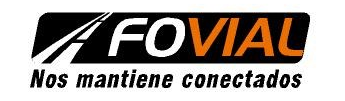 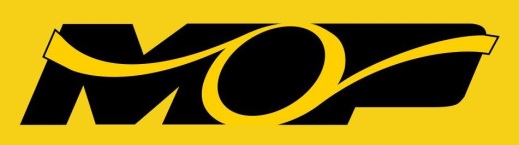 Ministerio de Obras Públicas  
               2009-2014
PROYECTOS ATRAVES DE CONVENIO DE COOPERACIÓN  POR   ADMINISTRACIÓN Y PRESTAMO DE MAQUINARIA.

              US $ 1,641,679.50 / 60 obras


  Se han realizado actividades de: Limpieza y dragado de río, Reparación de caminos    vecinales , Reparación de vías urbanas,       Conformación y balastado  de superficie de rodamiento, recarpeteo,  Apertura de Calles Vecinales.
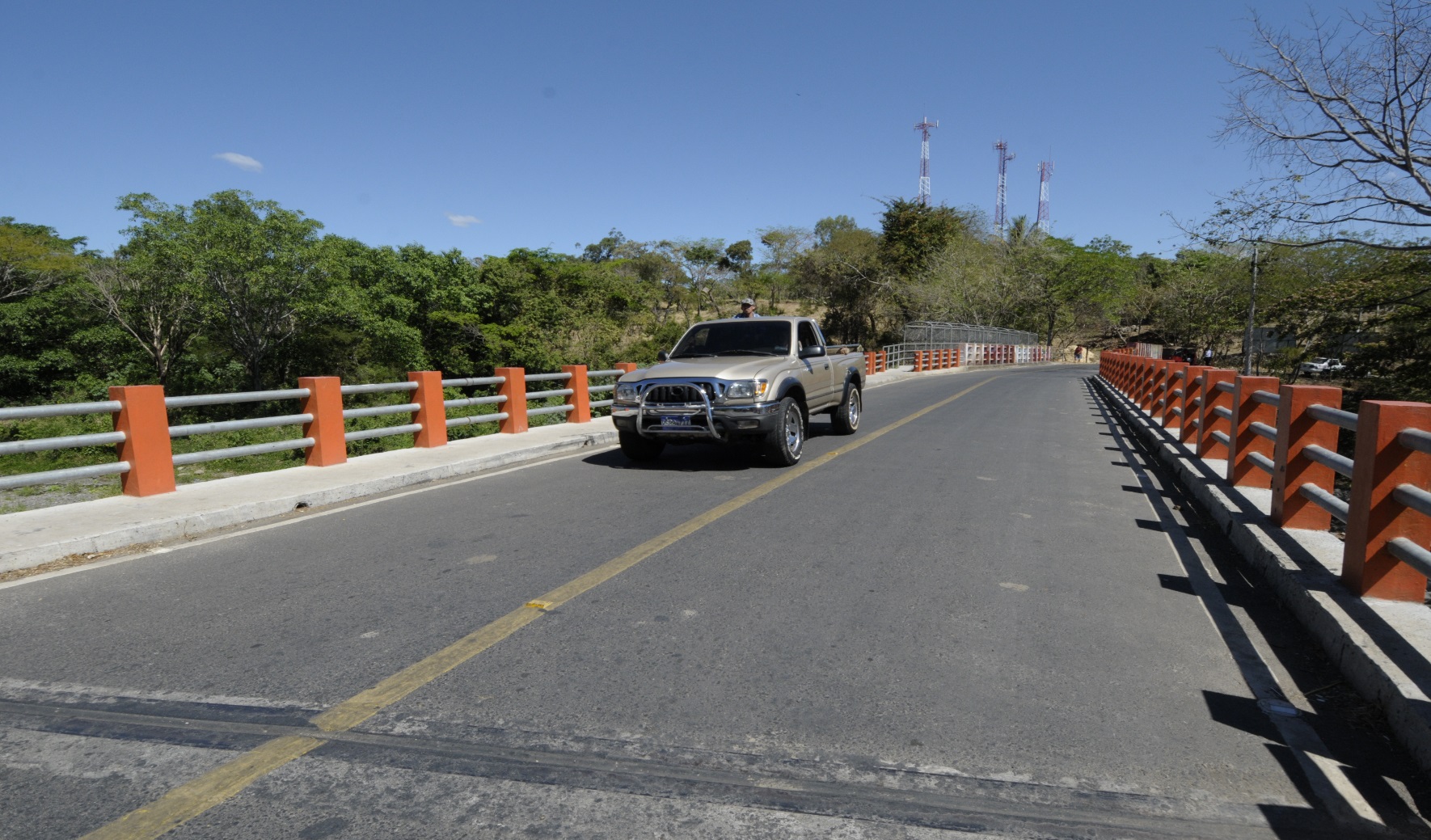 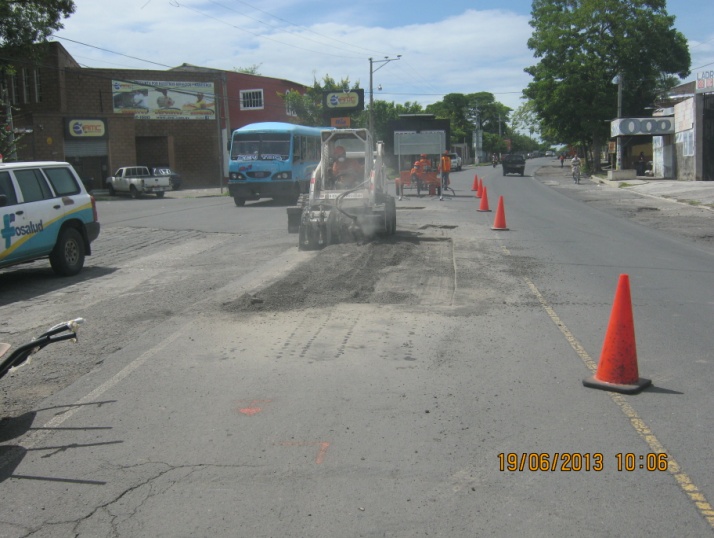 Ministerio de Obras Públicas2014
CARRETERAS  Y CAMINOS RURALES, Periodo Junio 2009 a Mayo 2010

US  $201,342.60
27 obras ejecutadas atreves de Préstamo de Maquinarias a los Municipios de La Unión, Yucuaiquin, Intipuca, Pasaquina, El Carmen y Santa Rosa de Lima.
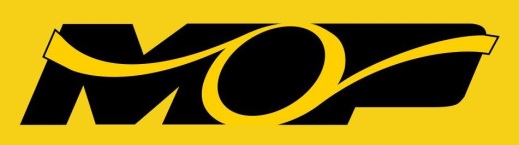 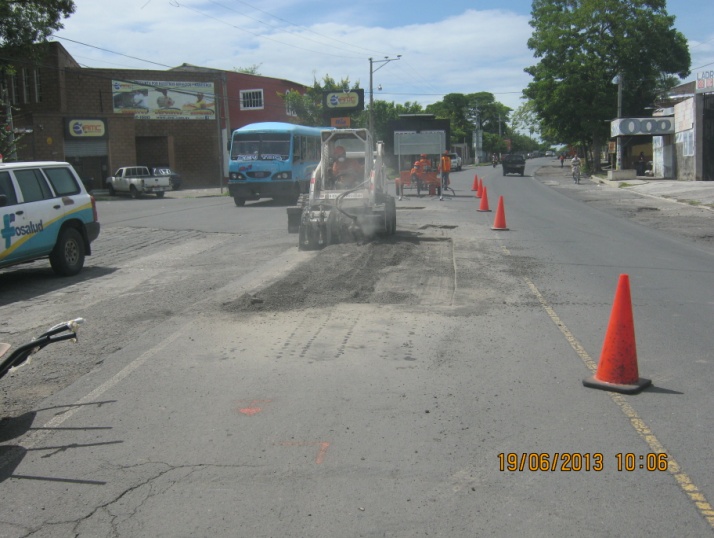 Ministerio de Obra Públicas2014
CARRETERAS  Y CAMINOS RURALES, Periodo Junio 2010 a Mayo 2011

US  $287,026.06
16 Obras ejecutadas atreves de Préstamo de Maquinarias y Convenios de Cooperación con los Municipios de La Unión, San Jose La Fuente, Anamoros, Pasaquina,  Bolivar y Santa Rosa de Lima.
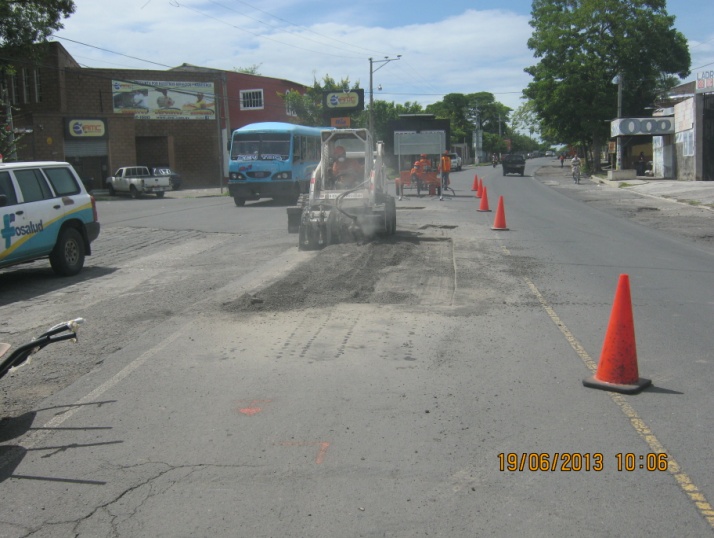 Ministerio de Obras Públicas2014
CARRETERAS  Y CAMINOS RURALES, Periodo Junio 2011 a Mayo 2012

US  $305,290.30
4 obras ejecutadas atreves de Préstamo de Maquinarias y Convenios de Cooperación con los Municipios de La Unión, Intipuca, Anamoros y San Alejos.
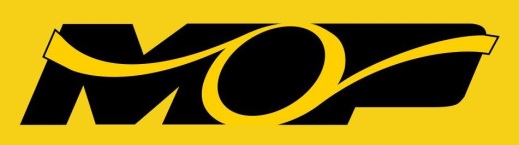 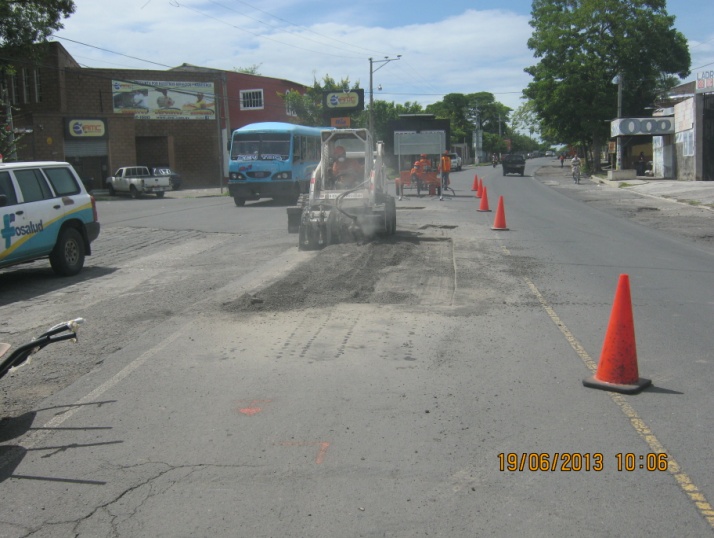 Ministerio de Obras Públicas 2014
CARRETERAS  Y CAMINOS RURALES, Periodo Junio 2012 a Mayo 2013

US  $382,201.19
9 obras ejecutadas atreves de Préstamo de Maquinarias y Convenios de Cooperación con los Municipios de Anamoros, Pasaquina, San Alejos y Yayantique..
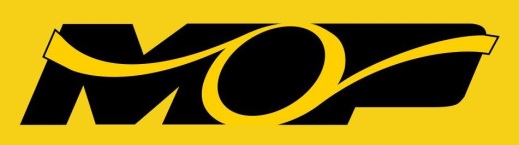 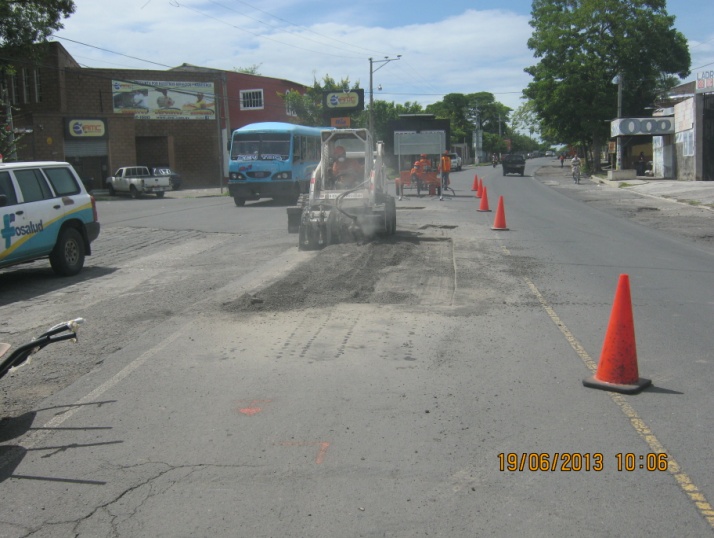 Ministerio de Obras Públicas 2014
CARRETERAS  Y CAMINOS RURALES, Periodo Junio 2013 a Mayo 2014

US  $465,819.48
4 obras ejecutadas atreves de Préstamo de Maquinarias y Convenios de Cooperación con los Municipios de Conchagua, El Carmen, Concepción de Oriente y Santa Rosa de Lima
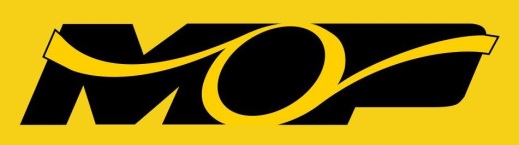 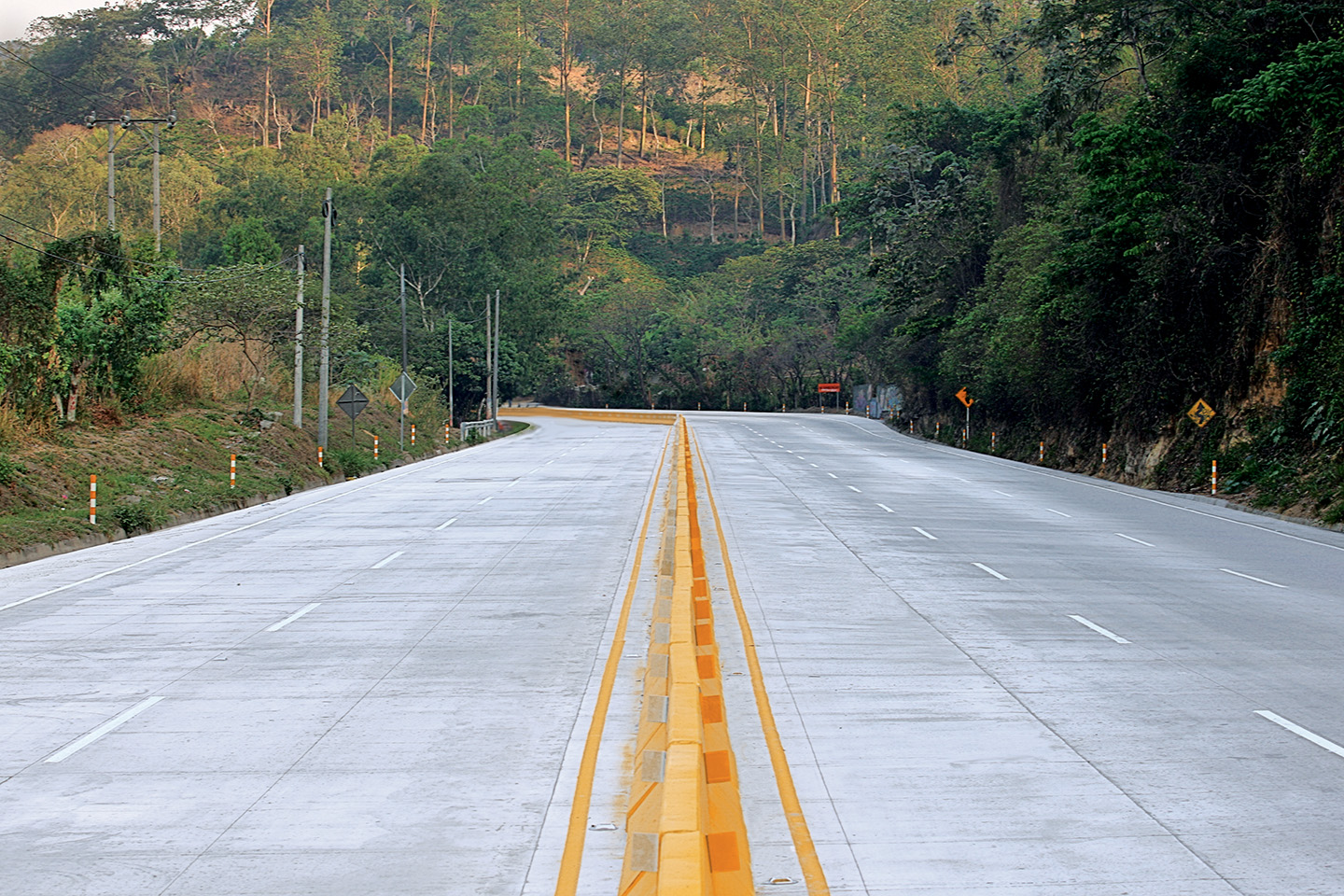 Fondo de Conservación Vial
Mantenimiento rutinario
2009   $ 1,768,468.76 
2010   $ 1,484,884.10 
2011   $ 4,021,030.16 
2012   $ 1,850,588.87
   $  6,000,000.00
   $600,000,00
Monto de 2009-2014 :
$  15,724,971.0
[Speaker Notes: Falta proyecciones del Ministerio de Obras Públicas]
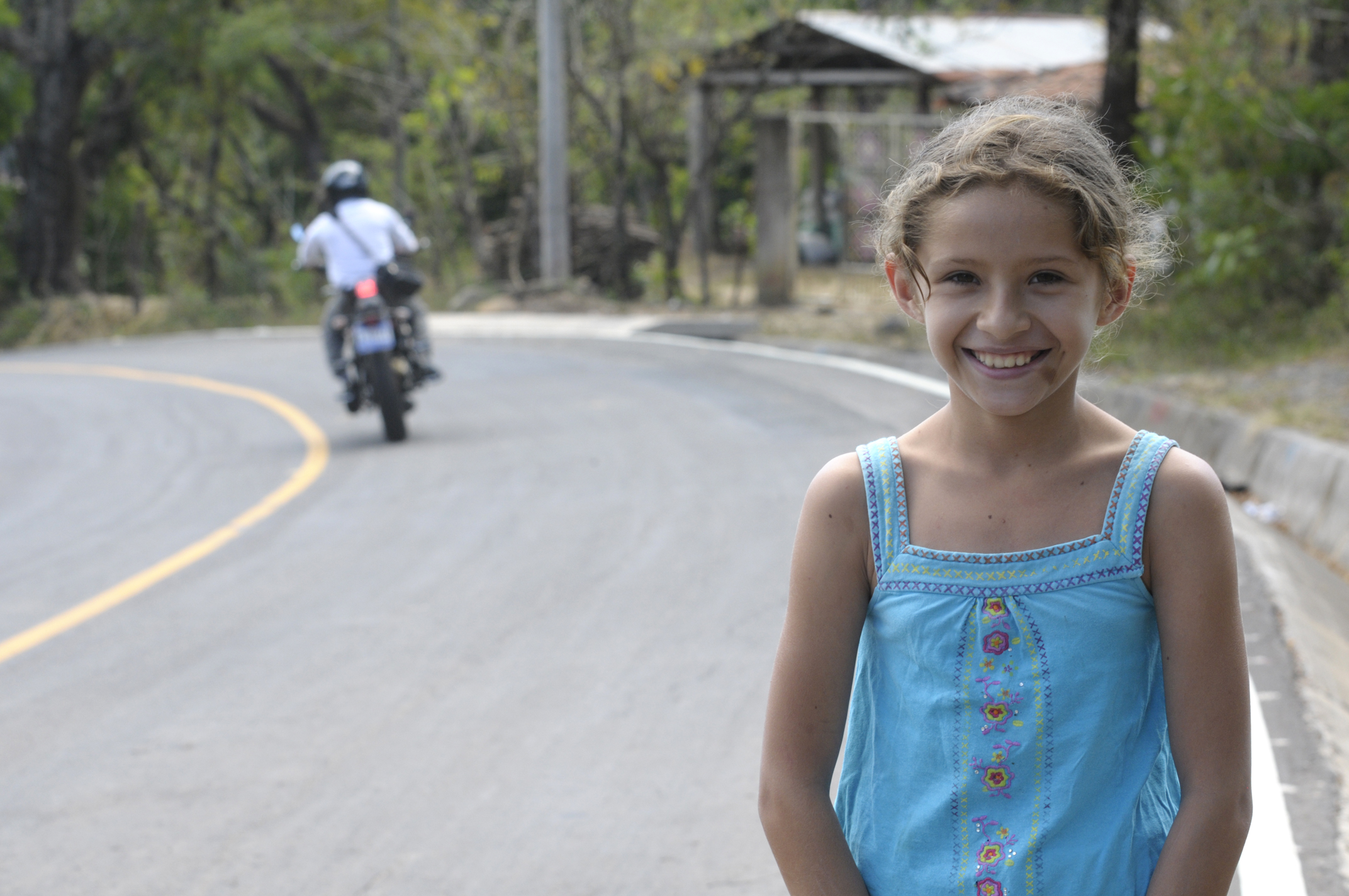 CUENTAS 
              CLARAS
Cinco años de un 
      nuevo modelo 
                          de gestión
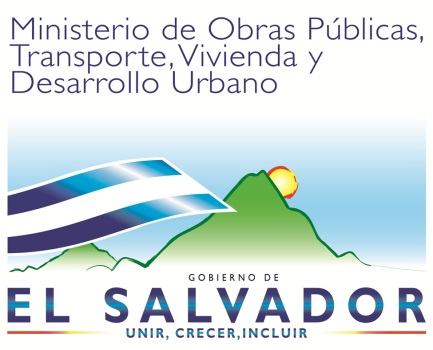 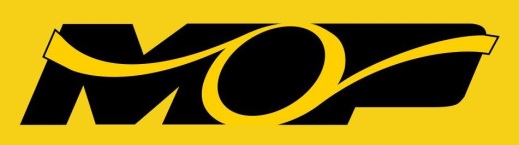 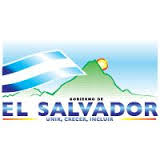 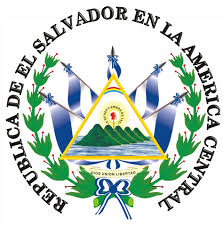 GABINETE DE PRODUCTIVIDAD Y EMPLEO
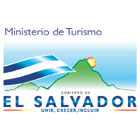 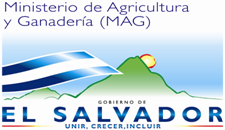 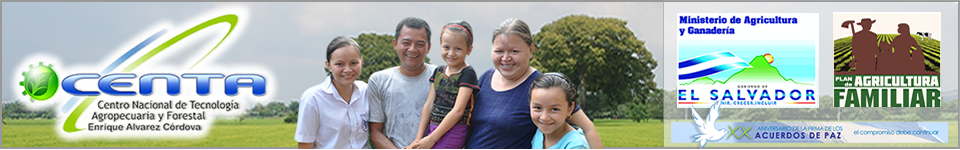 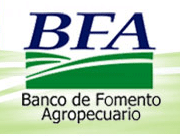 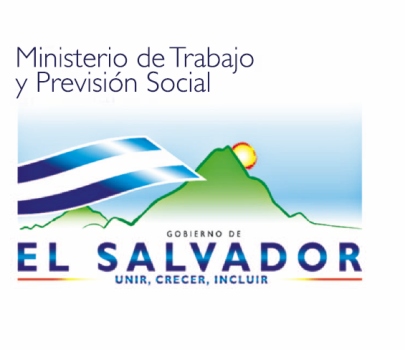 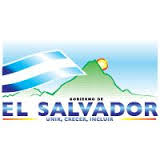 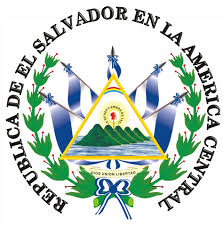 MINISTERIO DE AGRICULTURA Y GANADERIA
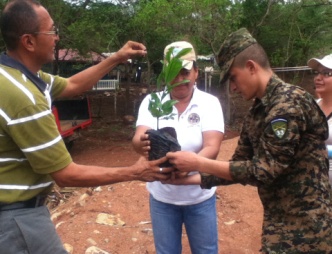 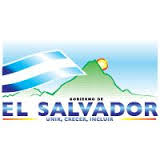 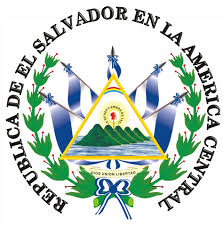 CENTA
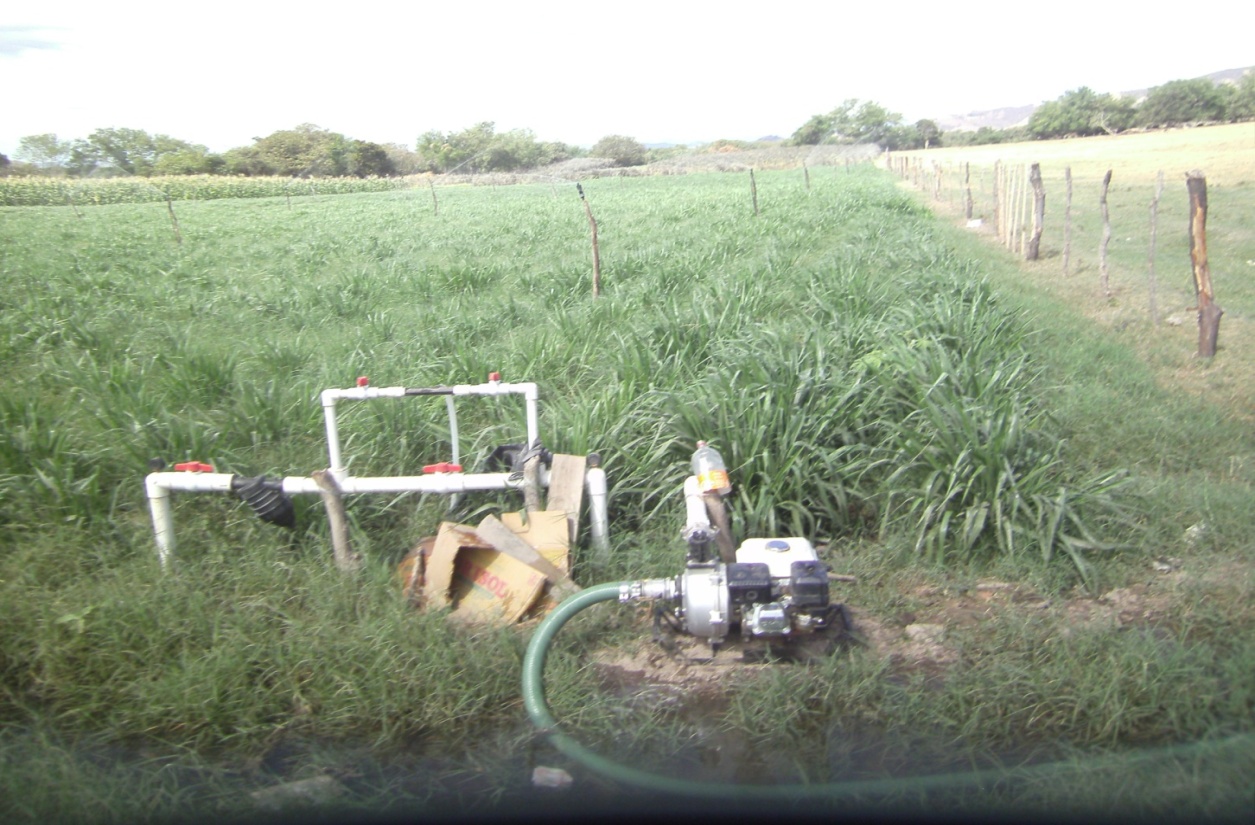 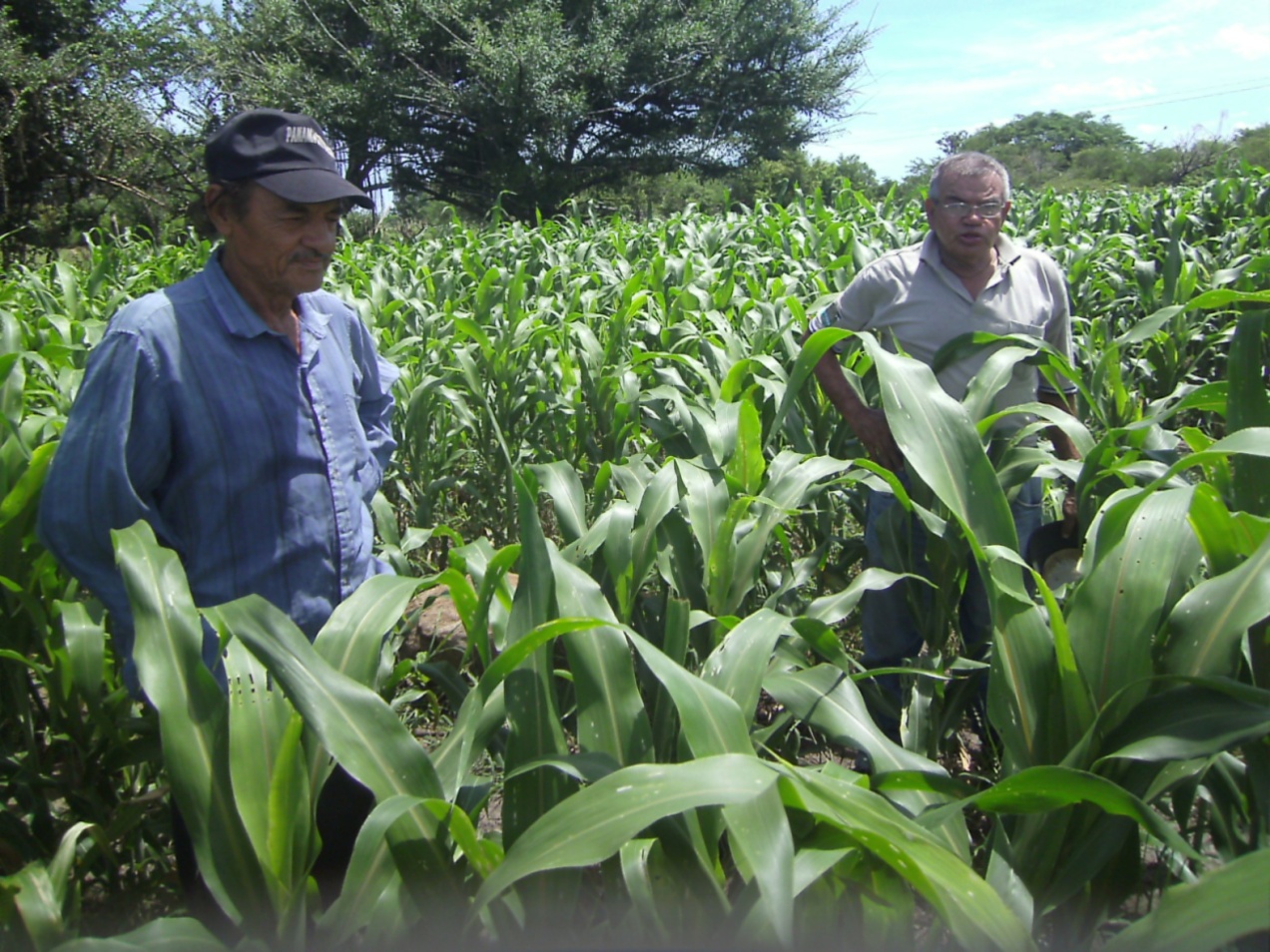 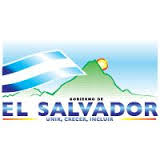 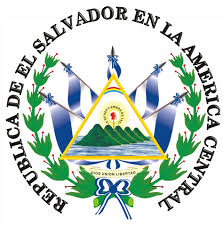 CENTA
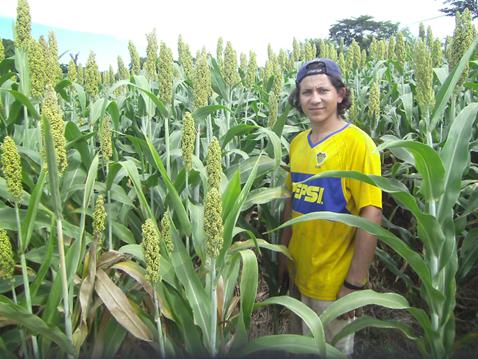 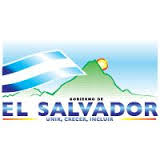 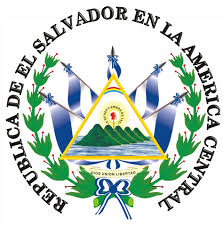 MINISTERIO DE TURISMO
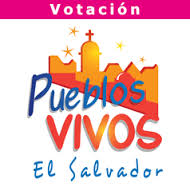 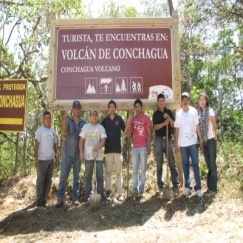 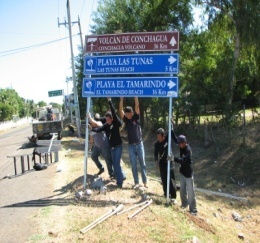 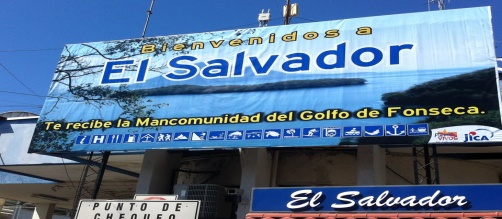 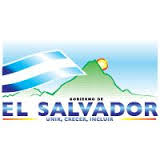 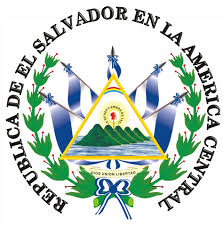 MINISTERIO DE TURISMO
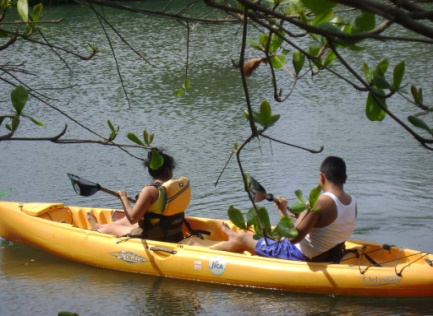 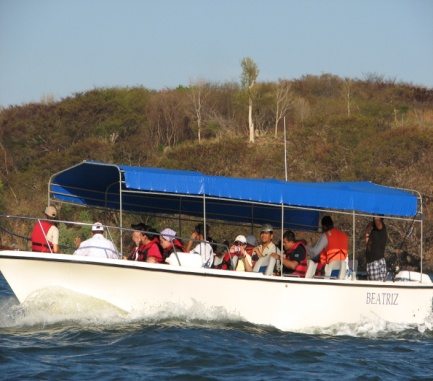 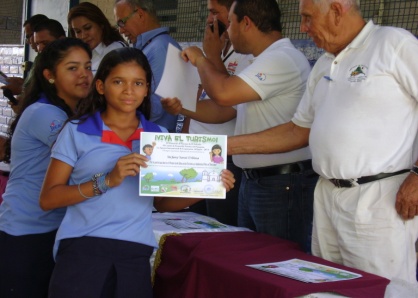 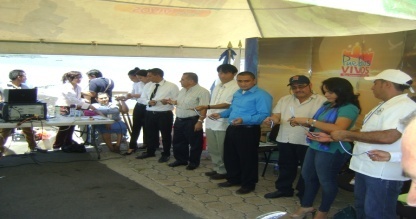 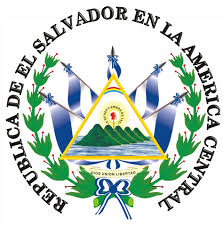 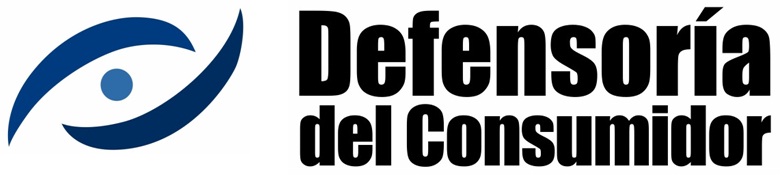 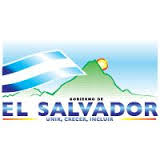 INAUGURACIÓN DE NUEVAS OFICINAS DE LA OFICINA REGIONAL ORIENTE
Con esta inauguración estamos mejorando y acercando más nuestros servicios a las personas consumidoras de la zona oriental del país".

DEFENSORÍAS MÓVILES
Con la implementación de las Defensorías Móviles a partir del 23 de julio del año 2009, la Defensoría del Consumidor logró llegar en la presente gestión del Presidente Mauricio Funes, a los 87 municipios de la zona oriental en más de 2 ocasiones en algunos municipios, esto permitió acercar nuestros servicios a toda la población que demandaba la cercanía de las instituciones de gobierno a sus municipios. 
Con el desarrollo de esta nueva modalidad de atención, la Defensoría logró brindar 3,000 atenciones en los municipios visitados de la zona oriental.
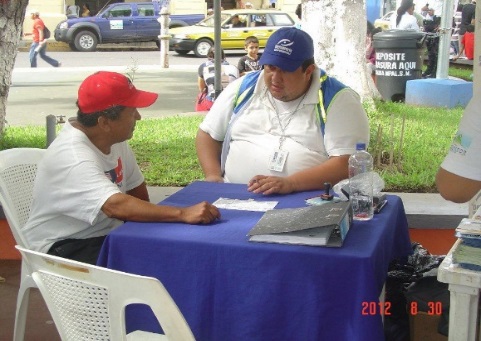 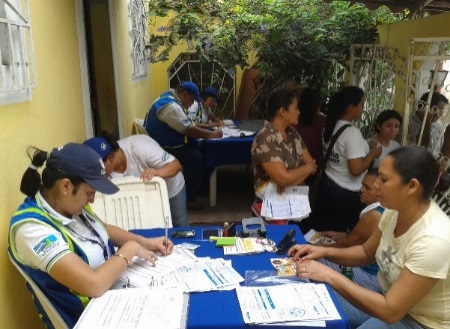 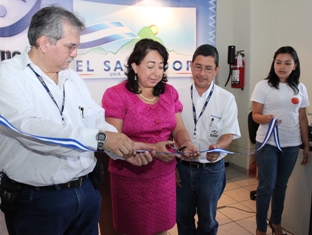 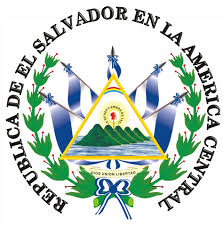 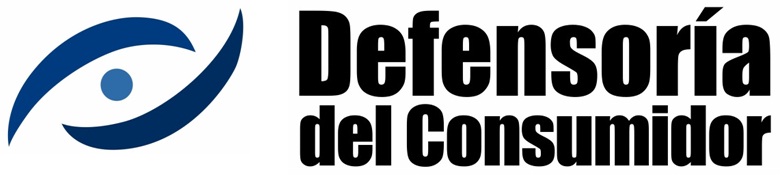 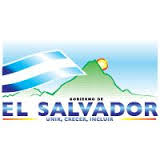 VENTANILLA DESCENTRALIZADA DE ATENCIÓN AL CONSUMIDOR
El Ministerio de Gobernación y la Defensoría del Consumidor, firmó el 10 de marzo de 2010, un Convenio de Cooperación que facilitó el desarrollo de un novedoso plan de acercamiento de servicios a favor de la protección de derechos de la población consumidora.
En las ventanillas, la colaboración de estudiantes de las diferentes universidades de la zona oriental, facilitaron que en este periodo se hayan brindado alrededor de 2,085 atenciones a consumidores y consumidoras.

ATENCIONES BRINDADAS
En el periodo comprendido de junio 2009 a marzo 2014, la Oficina Regional de Oriente de la Defensoría del Consumidor atendió a 30,070 consumidores y consumidoras que buscaron apoyo institucional para defender los derechos e intereses. 
Durante el período informado, la Oficina Regional Oriente de La Defensoría resolvió 13,782 casos de consumidores individuales logrando una recuperación de un total de S1,485,484.06. 

TALLER CON SECTOR GANADERO DE ZONA ORIENTE
En el fin de proteger la salud y la seguridad en el consumo y contribuir a una mayor transparencia y competitividad en el mercado de alimentos, la Defensoría del Consumidor impartió en el mes de noviembre 2012, un taller de capacitación a representantes de empresas productoras, distribuidoras, procesadoras y consumidoras de productos lácteos de la zona oriental del país.
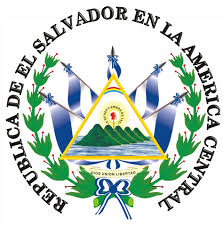 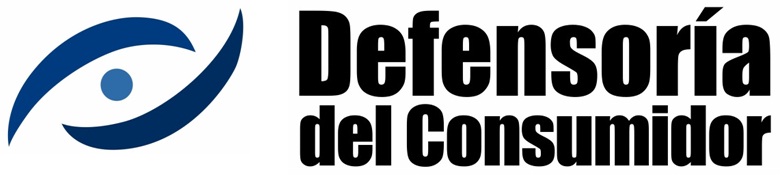 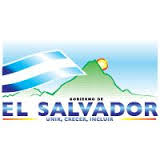 EDUCACIÓN PARA EL CONSUMO Y EL EJERCICIO DE CIUDADANÍA
Cumpliendo el mandato de Ley, La Defensoría impulsó acciones de educación y participación ciudadana por medio de 210 capacitaciones, que en conjunto permitieron llegar a 4,937 personas (2,320 hombres y 2,617 mujeres), entre personal de empresas privadas e instituciones públicas, estudiantes y docentes de centros educativos de nivel básico, bachillerato y de universidad pública y privadas.
Como parte de la difusión de derechos y deberes de los consumidores y proveedores, se distribuyeron 501,787 materiales educativos e informativos y 28,508 artículos promocionales.

VIGILANCIA DE MERCADOS
Para verificar el cumplimiento de los proveedores de las disposiciones de la Ley de Protección al Consumidor su Reglamento y las Normas Salvadoreñas Obligatorias, y evitar prácticas que afecten los intereses de las y los consumidores, entre junio 2009 y marzo 2014, La Defensoría realizó un total de 3,025 inspecciones a diversos establecimientos comerciales, como farmacias, restaurantes, hoteles y centros recreativos, supermercados,  tiendas mayoristas, tiendas de conveniencia, almacenes de ropa, zapatos y accesorios, almacenes de muebles y electrodomésticos, entre otros.
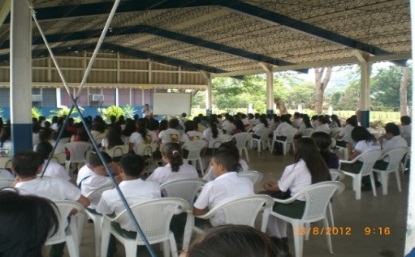 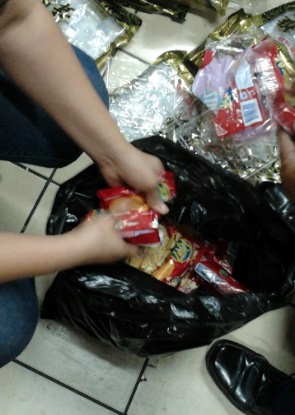 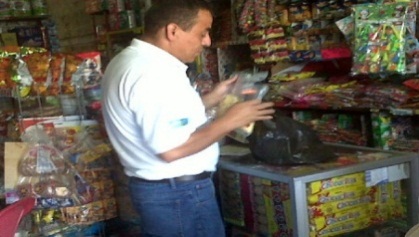 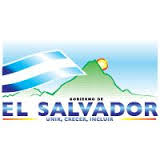 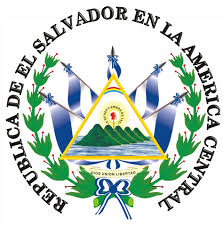 MINISTERIO DE TRABAJO
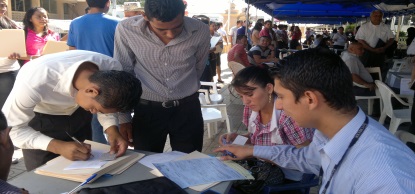 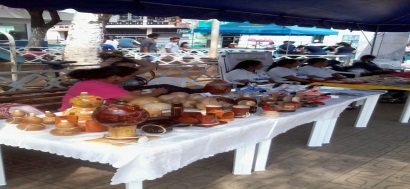 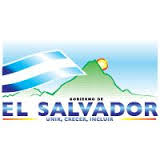 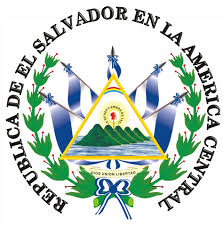 MINISTERIO DE TRABAJO
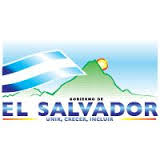 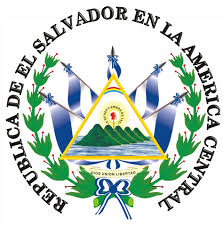 BANCO DE FOMENTO AGROPECUARIO
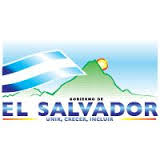 BANCO DE FOMENTO AGROPECUARIO
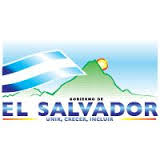 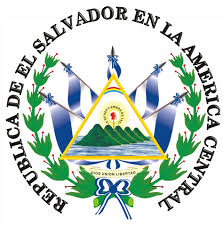 BANCO DE FOMENTO AGROPECUARIO
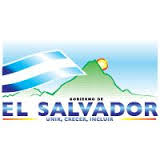 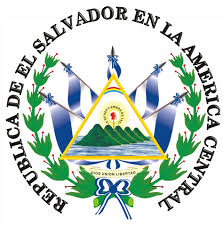 BANCO DE FOMENTO AGROPECUARIO
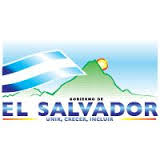 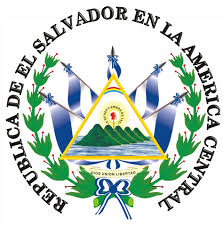 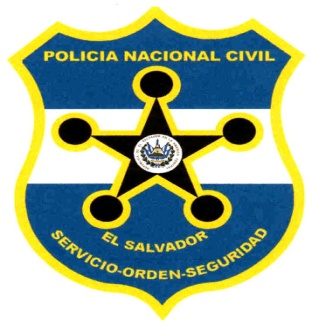 GABINETE DE SEGURIDAD Y PREVENCION
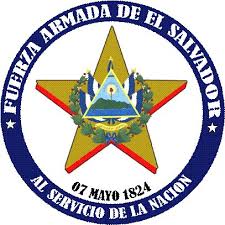 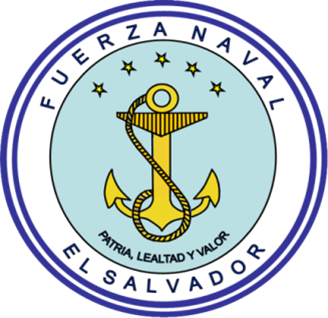 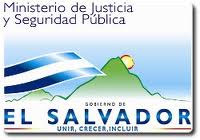 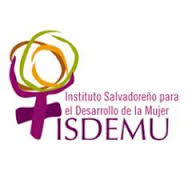 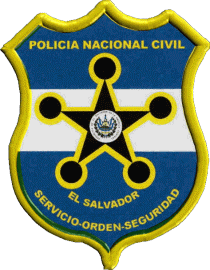 CREACION DE LA BASE DE POLICIA COMUNITARIA DE LA UNION
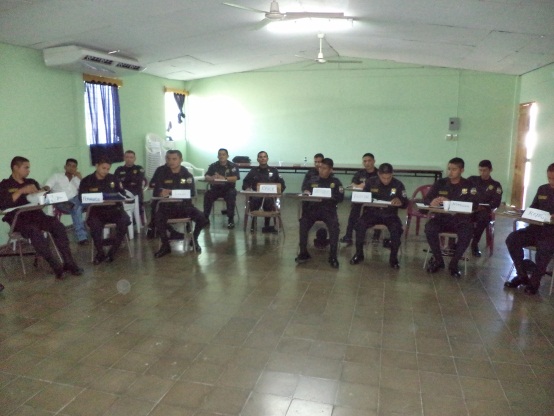 PROCESO DE CAPACITACION EN FILOSOFÍA DE POLICÍA COMUNITARIA EN POYO DE LA ANSP

SE LOGRO CAPACITAR EL 95% DEL PERSONAL POLICIAL EN PUESTOS DE TRABAJO
IMPLEMENTACION DE LA FILOSOFÍA DE POLICÍA COMUNITARIA EN LA CIUDAD DE LA UNION

SE CUENTA CON CAMARAS DE VIDEOS VIGILANCIA, EN EL SECTOR COMERCIAL Y FINANCIERO.

SE HA GENERADO UNA MAYOR INSERCIÓN Y VINCULACIÓN CON LA CIUDADANÍA, COMERCIANTES Y VENDEDORES.

SE HAN REDUCIDOS LOS DELITOS DE ROBOS, HURTOS Y HOMICIDIOS, DEBIDO A LA COBERTURA OPERATIVA PREVENTIVA.

CON LA CREACION DE LA BASE COMUNITARIA, LA POBLACION UNIONENSE HACE MAYOR USO DEL PARQUE MUNICIPAL EN CONVIVENCIA FAMILIAR.
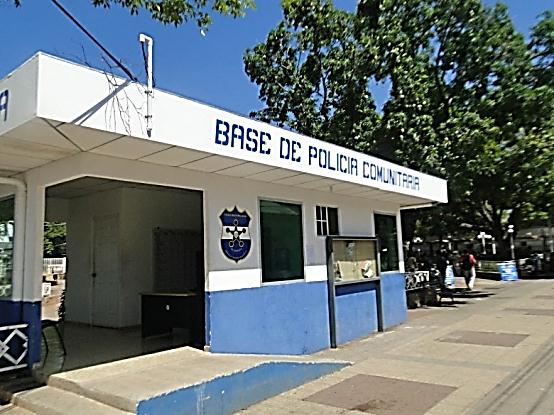 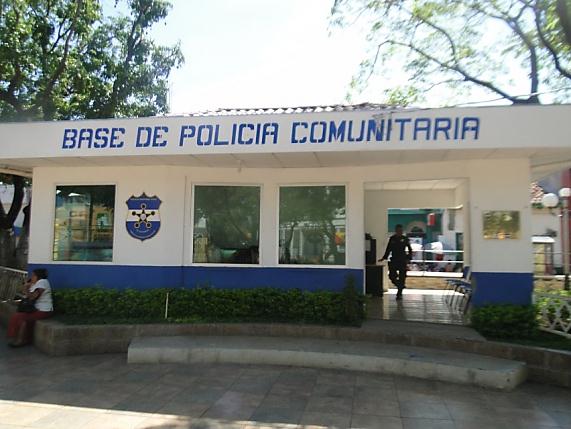 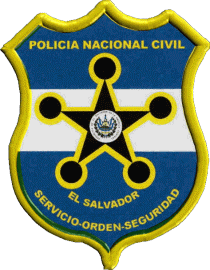 CREACION DE PATRULLA COMBINADA CON LA BASE NAVAL EN LA ISLA ZACATILLO
SE HA RARANTIZADO LA SEGURIDAD Y LA TRANQUILIDAD DE LA POBLACION DE LA ISLA
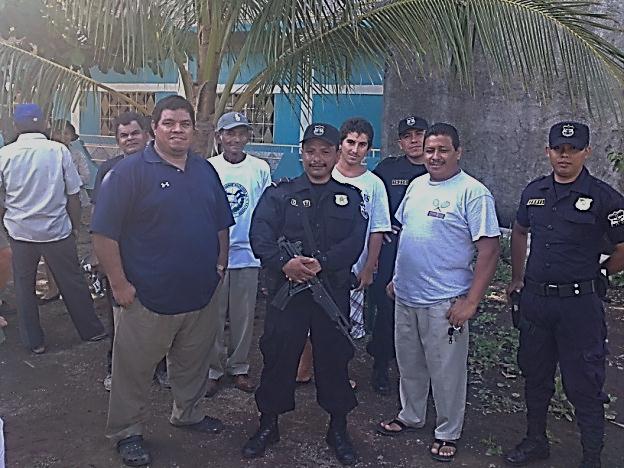 SE HA ERRADICADO LA INCIDENCIA DELICTIVA
SE HA RECUPERADO LA CONFIANZA DE LA POBLACÓN
SE HA LOGRADO LA ORGANIZACIÓN COMUNITARIA CON PARTICIPACION DE LA PNC Y BASE NAVAL
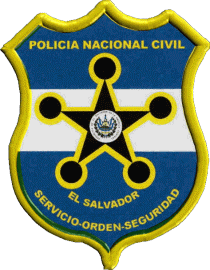 DECENTRALIZACION DEL DEPARTAMENTO DE INVESTIGACIONES
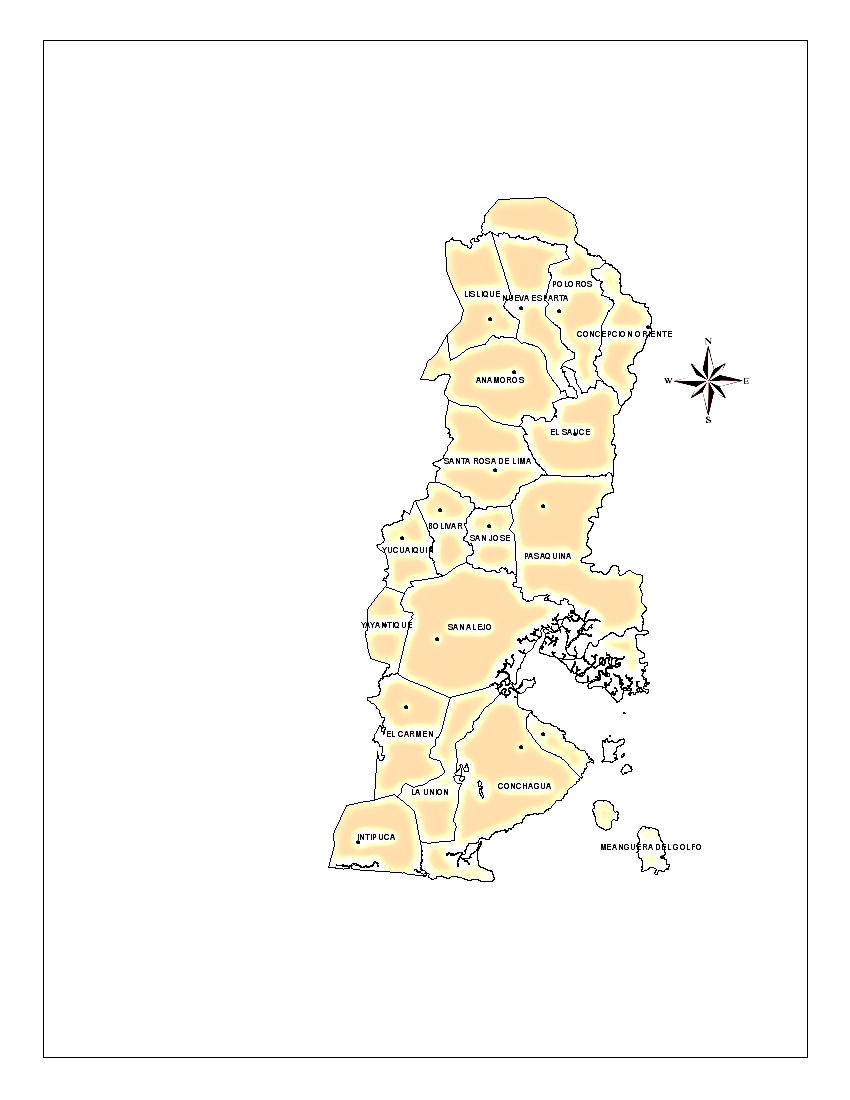 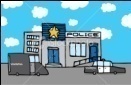 SE HA ASIGNADO PERSONAL DE INVESTIGACIONES EN LAS SUBDELEGACIONES DE SANTA ROSA DE LIMA Y ANAMOROS
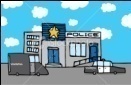 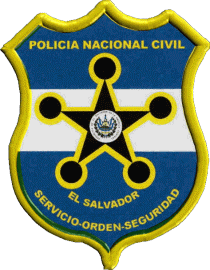 CREACION Y FORTALECIMIENTO DE LOS DEPARTAMENTOS Y AREAS ESPECIALIZADAS
CREACION DEL DEPARTAMENTO ANTI-EXTORSION
CREACION DE LA SECCION ANTINARCOTICOS
CREACION DE LA SECCIÓN DE TRATAMIENTO Y ANALISIS DE LA INFORMACION (SATI)
CREACION Y FORTALECIMIENTO DE LA ODAC
CREACION DEL AULA VIRTUAL PARA CAPACITACION Y FORMACION DEL PERSONAL POLICIAL
EQUIPAMIENTO DE RECURSO TECNOLÓGICO EN LA CABINA 911 DE LA UNOIN
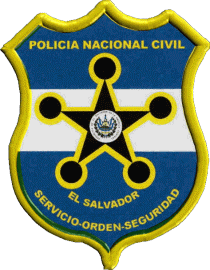 PLAN ESCUELAS PREVENTIVAS
C.E. CANTON PASAQUINITA
C.E. HUGO LINDO
SEGURIDAD 
PERMANENTE
C.E. CANTON EL TAMARINDO
C.E. CANTON EL JAGUEY
C.E. CANTON EL CIPRES
MEGATEC
ADEMAS SE ESTA BRINDADO SEGURIDAD ALTERNA EN 
35 CENTROS EDUCATIVOS EN EL DEPARTAMENTO
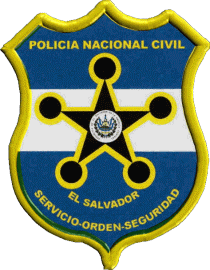 FORTALECIMIENTO DE LA UNIDAD MEDICA DE LA PNC DE LA UNION
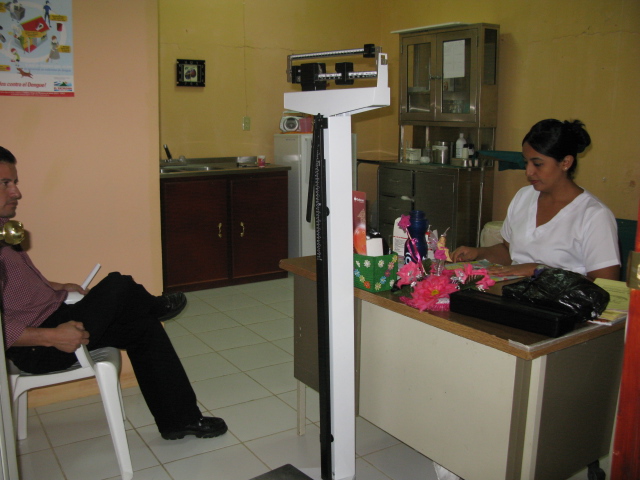 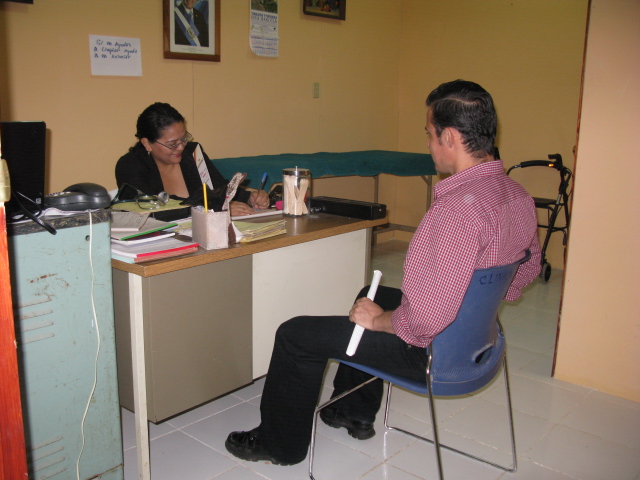 FORTALIMIENTO DE RECURSO
HUMANO.
FORTALIMIENTO DEL AREA DE ATENCION DE LA UNIDAD MEDICA
FORTALIMIENTO DEL EQUIPO MEDICO
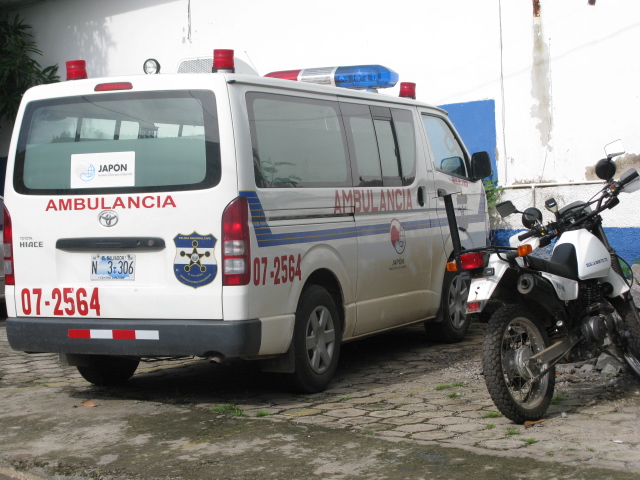 ASIGNACION DE LA AMBULANCIA POLICIAL
LA FINALIDAD ES OFRECER UN SERVICIO ACORDE A LAS NECEDIDADES DEL PERSONAL POLICIAL Y ADMINISTRATIVO
ACTIVIDADES REALIZADAS EN EL PRESENTE QUINQUENIO
50,000 PATRULLAJES REALIZADOS
2,500 CONTROLES VEHICULARES
35,000 SERVICIOS A LA COMUNIDAD
RESULTADOS
10,693 DETENCIONES
1,681 ARMAS DE FUEGO DECOMISADAS
52 VEHICULOS RECUPERADOS
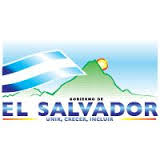 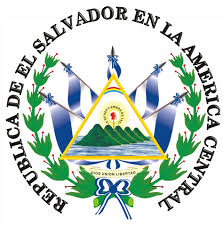 DM-3
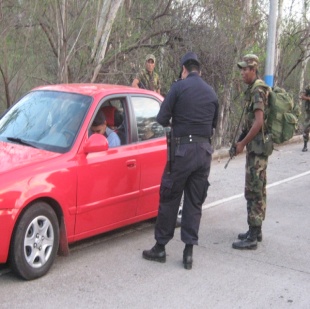 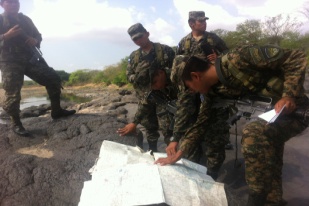 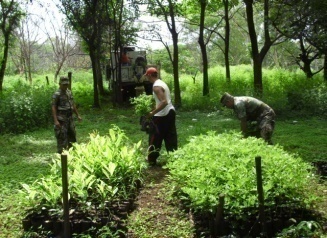 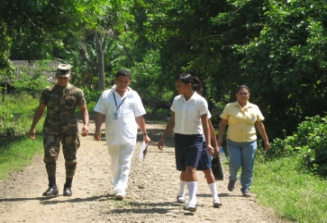 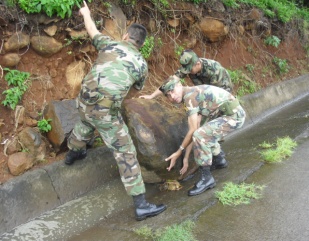 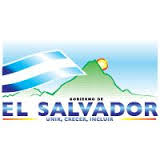 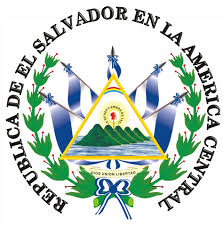 DM-3
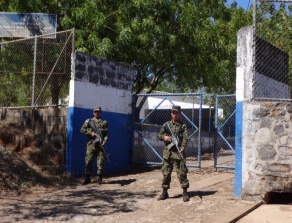 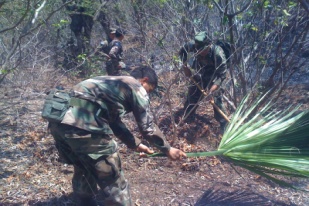 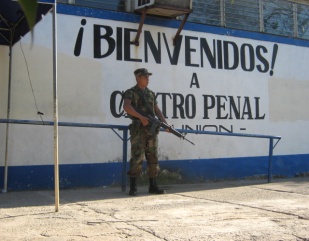 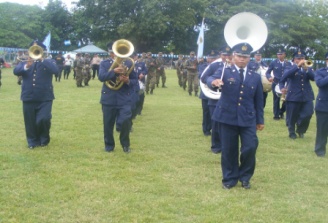 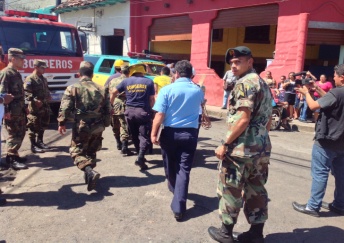 BASE NAVAL, LA UNIÓN
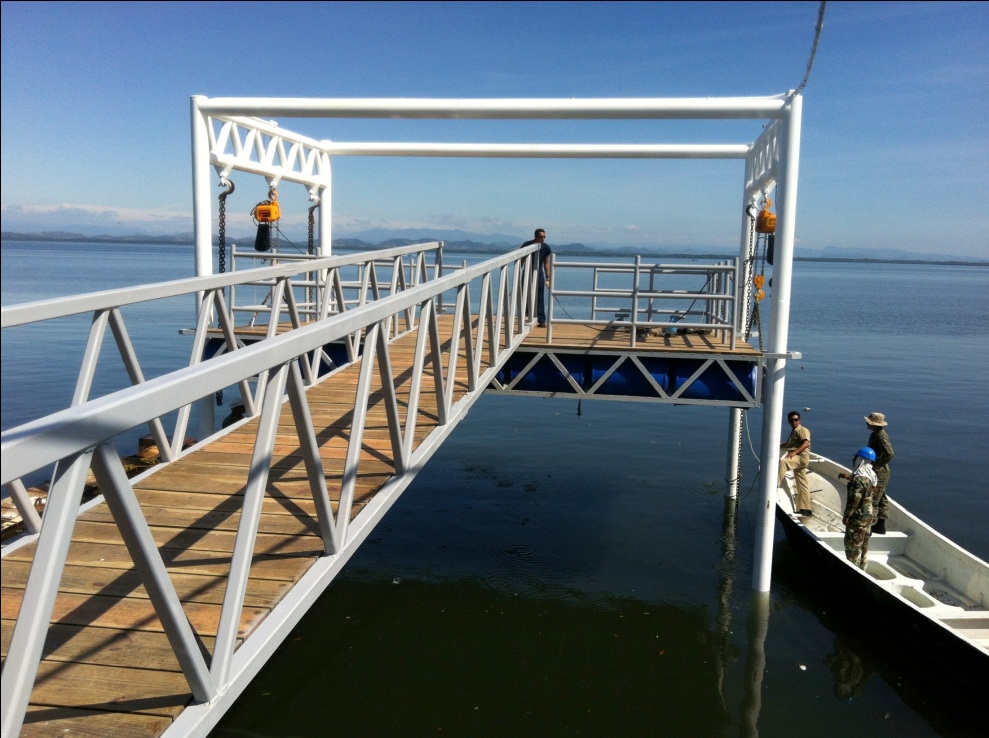 ACCIONES CIVICAS CONJUNTAS 
MAR010         MAR011              MAR012           ABR-JUL013         ABR014
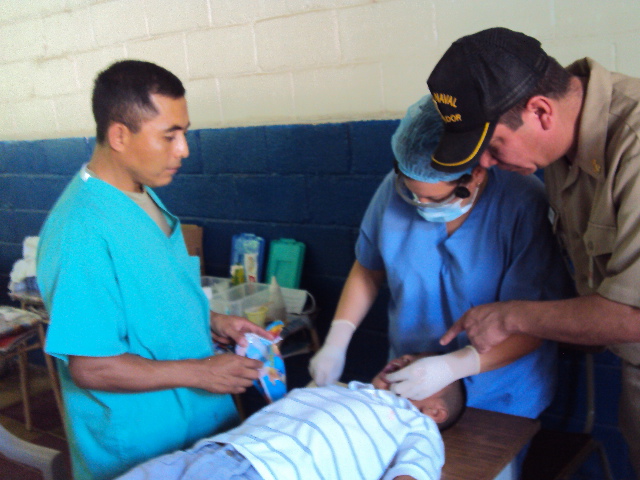 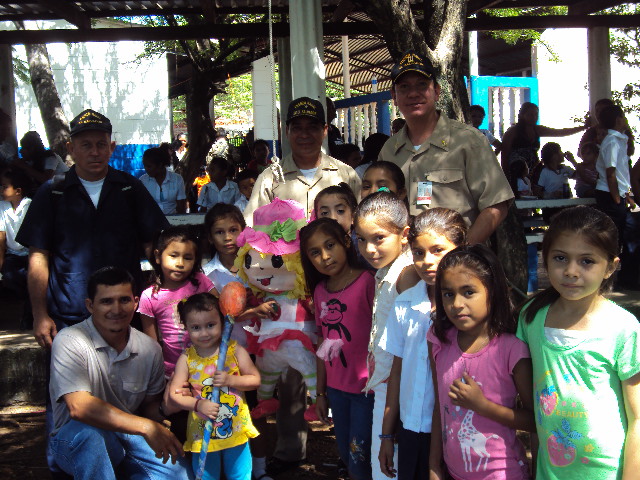 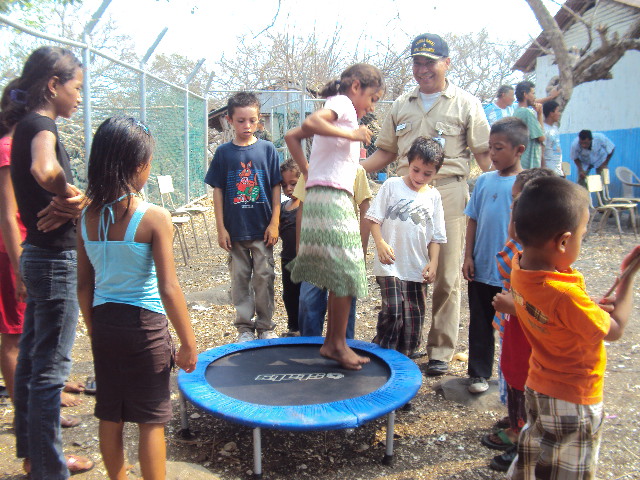 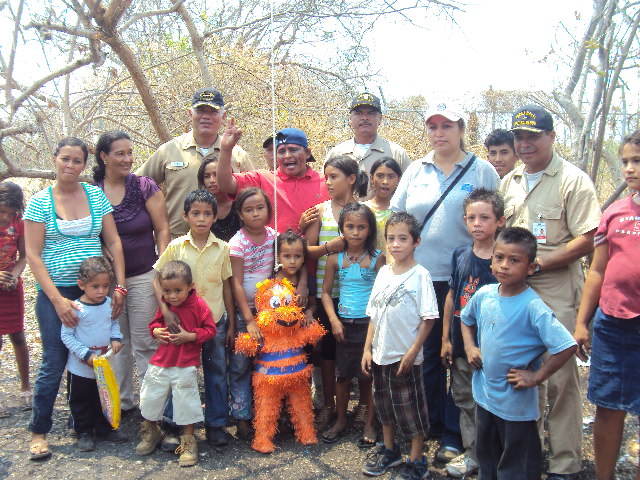 TRANSPORTE MARITIMO A INSTITUCIONES
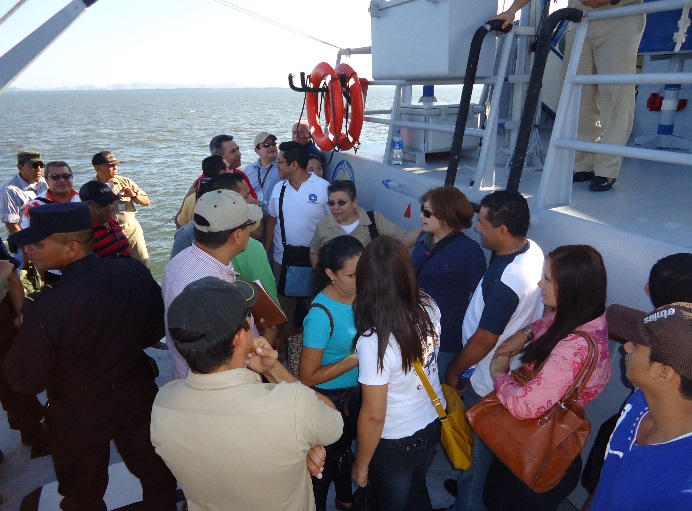 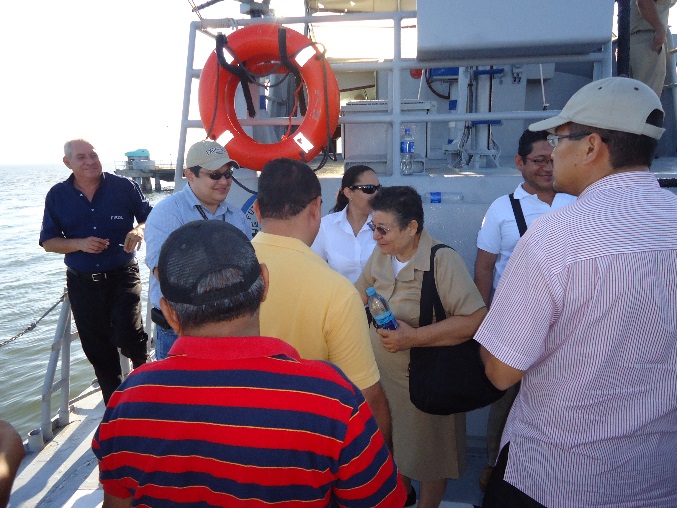 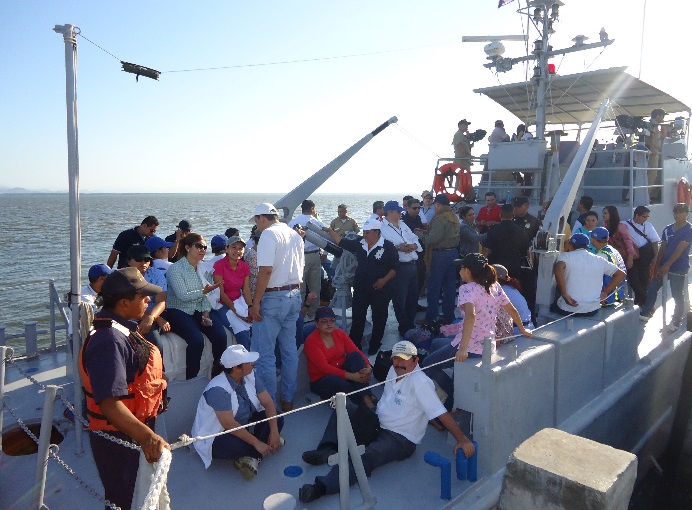 APOYO AL PLAN CONTRA EL DENGUE
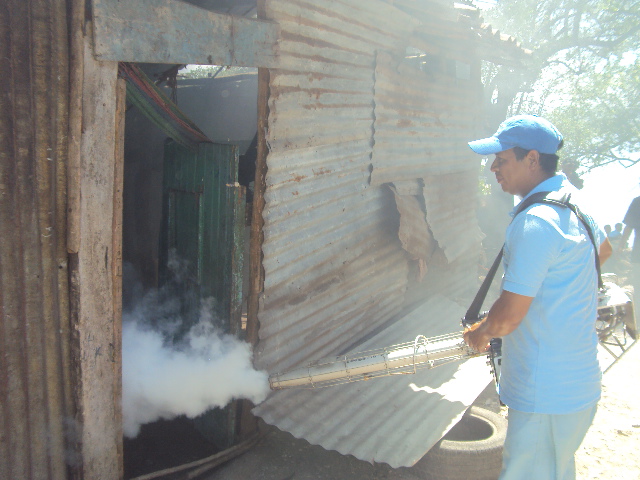 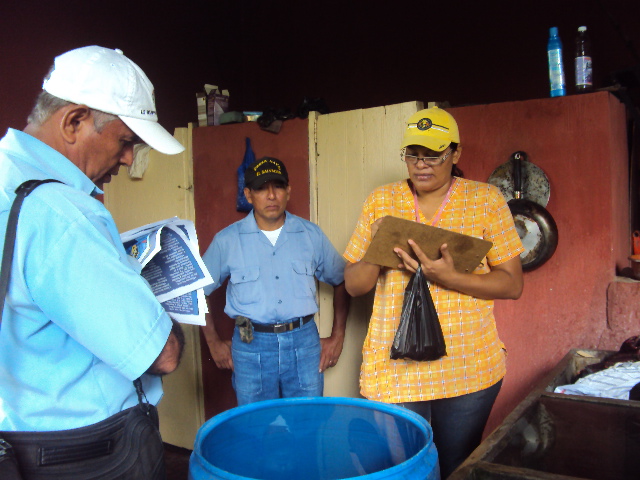 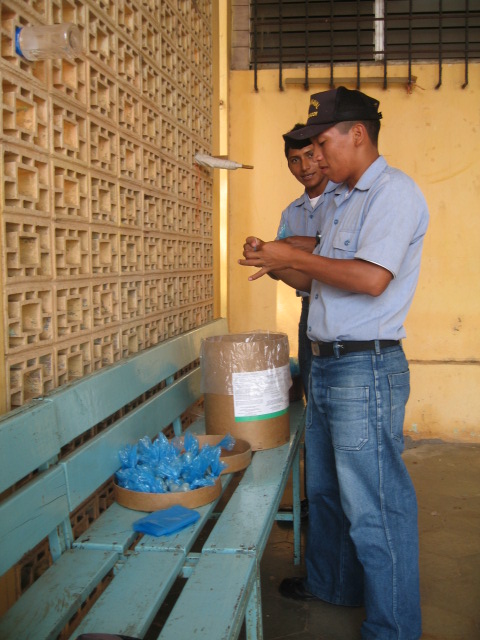 PATRULLAJES MARITIMOS, TERRESTRES
EN COMBATE AL NARCO TRAFICO E ILICITOS Y TRANSPORTE A PERSONAL.
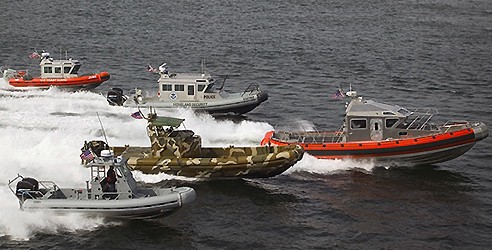 SOFOCACIÓN DE INCENDIOS FORESTALES.
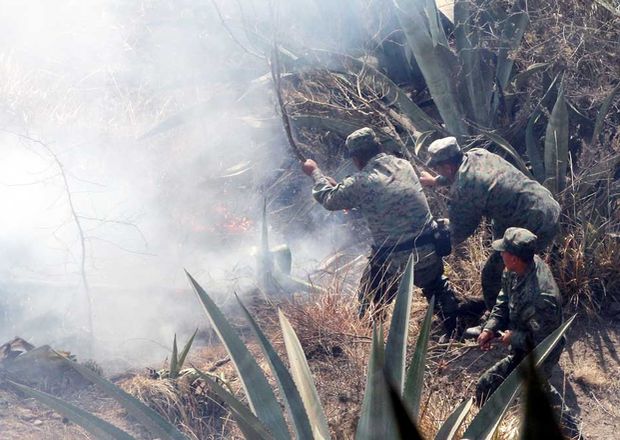 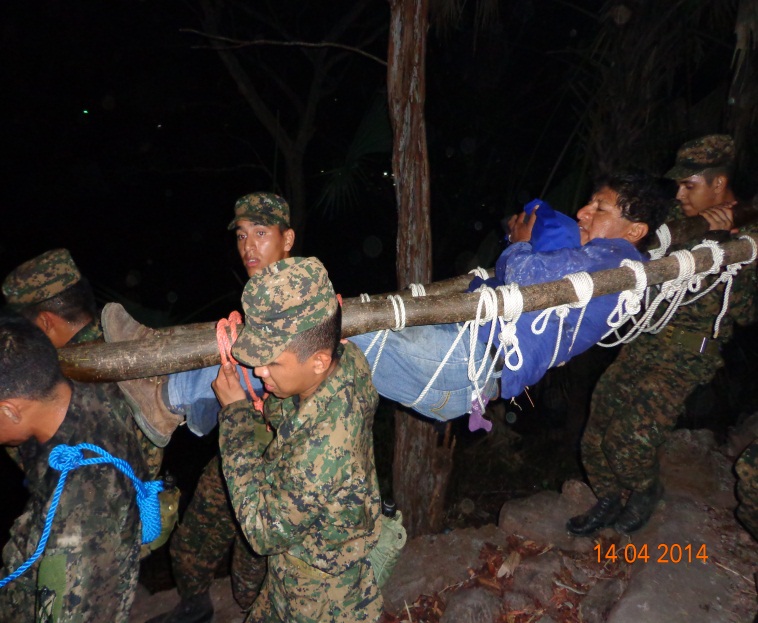 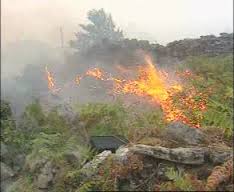 INSTITUTO CAPITÁN DE NAVÍO DEM CESAR YANEZ URIAS.
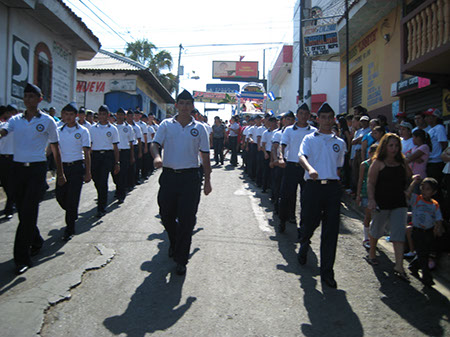 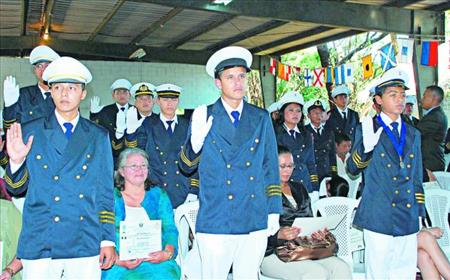 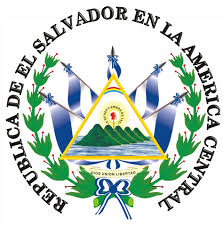 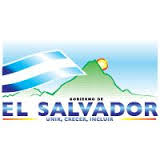 DIRECCIÓN GENERAL DE PREVENCIÓN 
SOCIAL DE LA VIOLENCIA Y CULTURA DE PAZ
PRE-PAZ
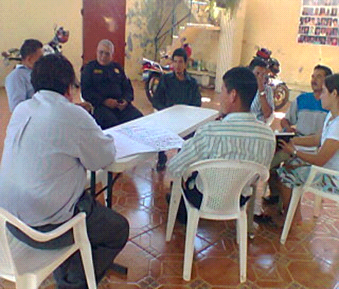 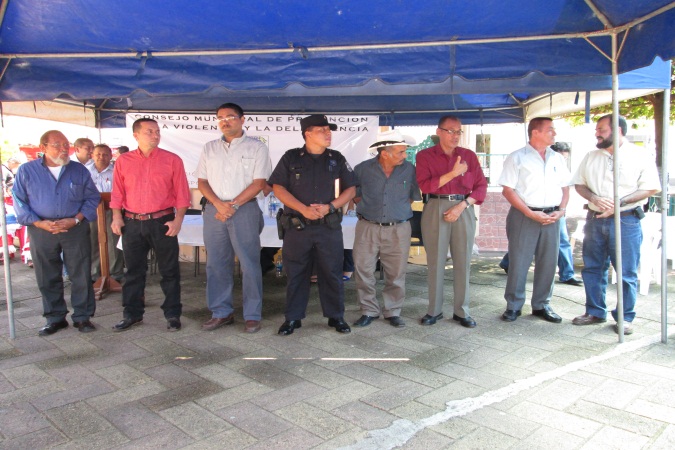 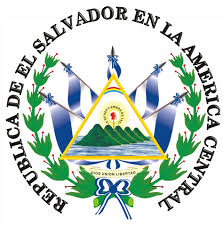 DIRECCIÓN GENERAL DE PREVENCIÓN 
SOCIAL DE LA VIOLENCIA Y CULTURA DE PAZ
PRE-PAZ
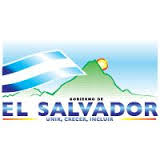 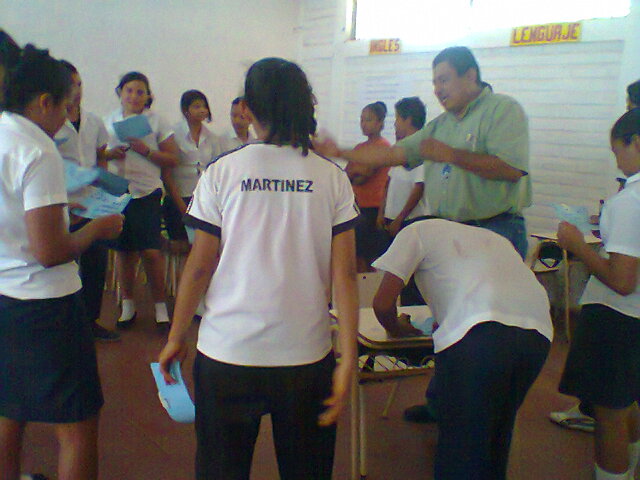 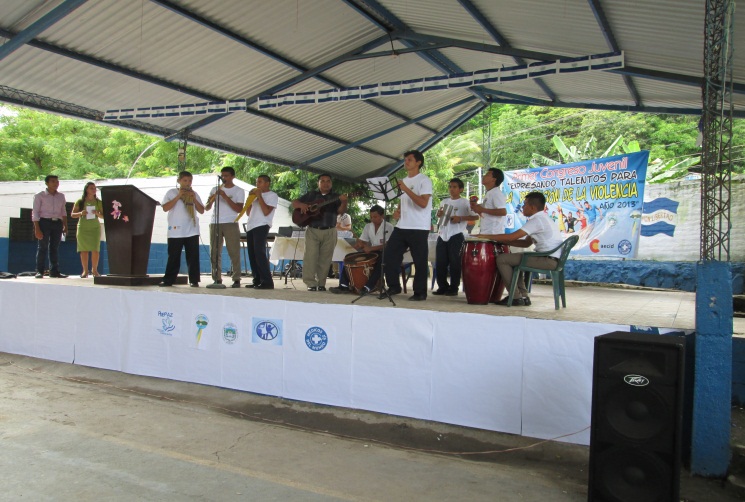 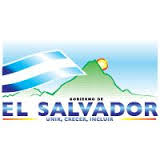 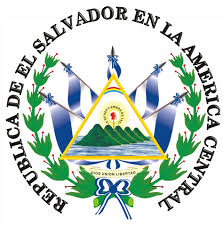 DIRECCIÓN GENERAL DE PREVENCIÓN 
SOCIAL DE LA VIOLENCIA Y CULTURA DE PAZ
PRE-PAZ
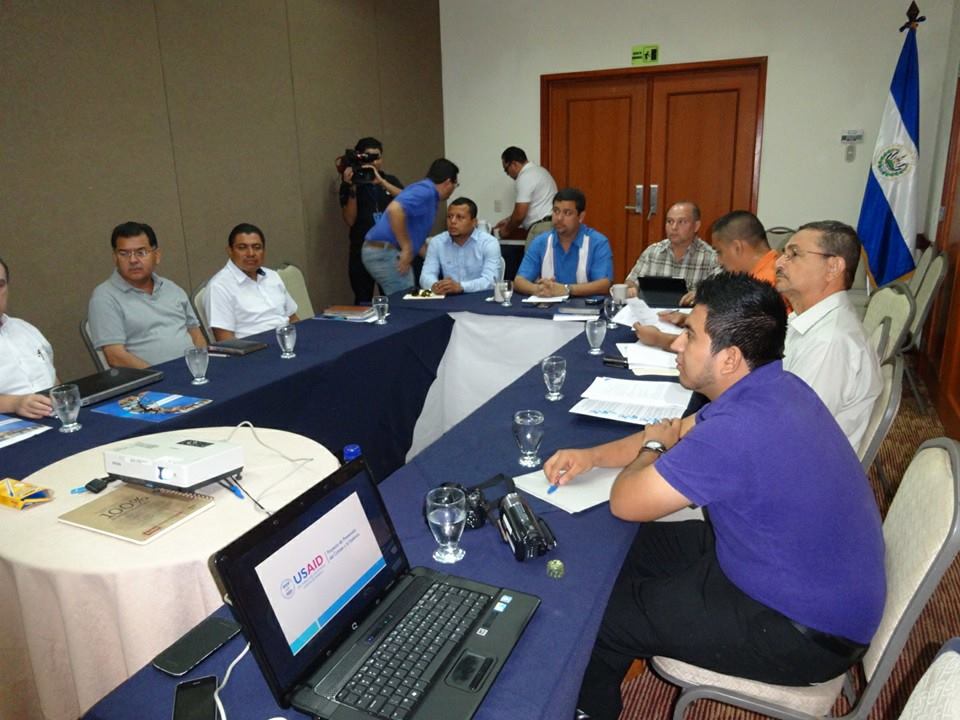 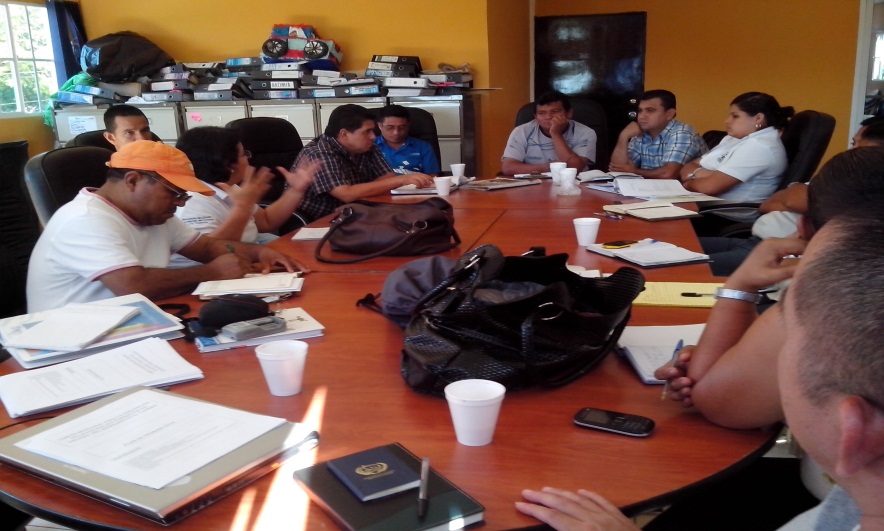 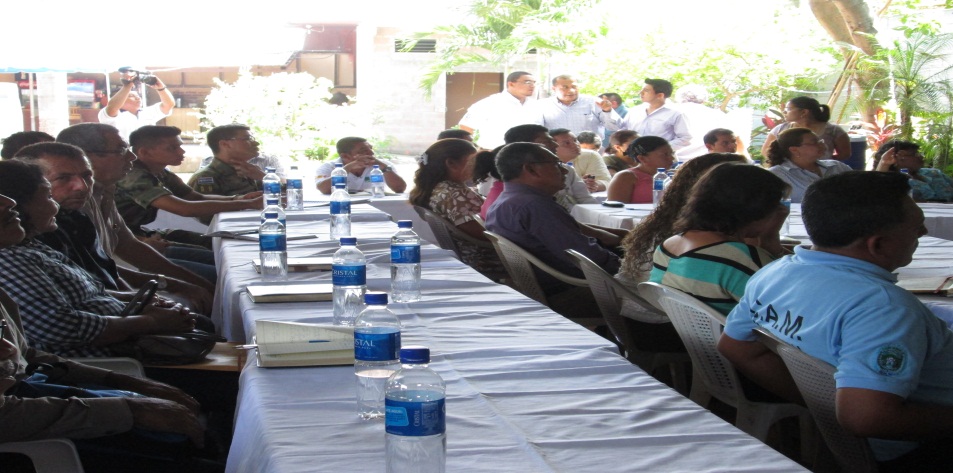 ISDEMU
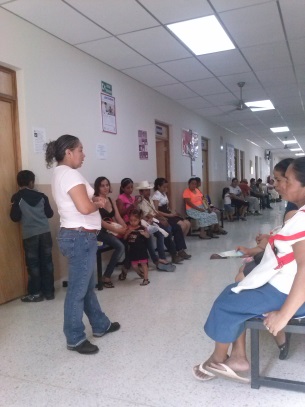 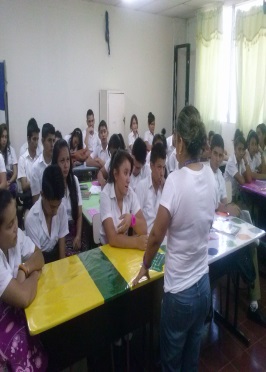 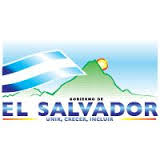 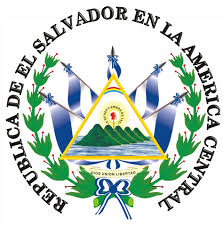 GABINETE SECTORIAL SOCIAL
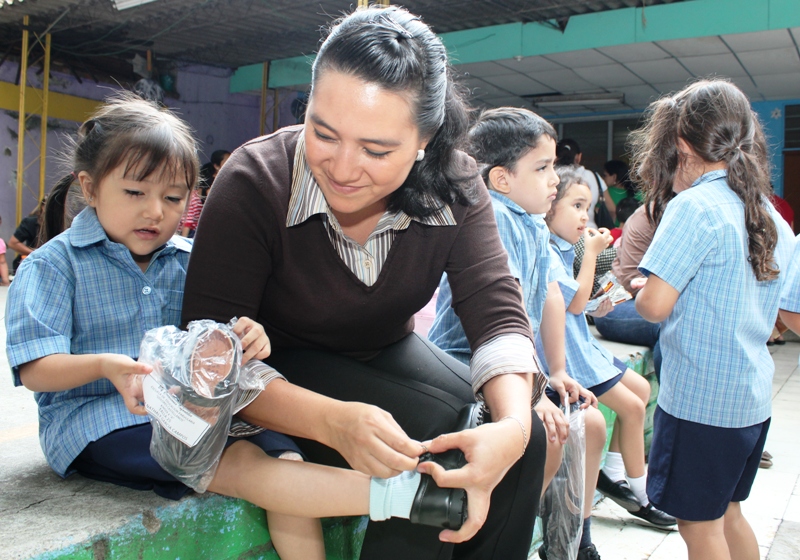 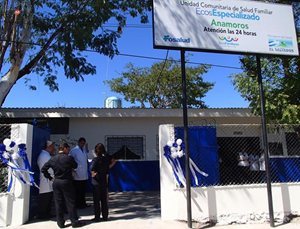 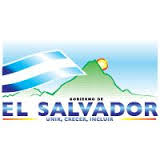 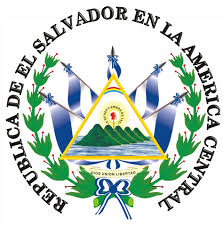 ISDEMU
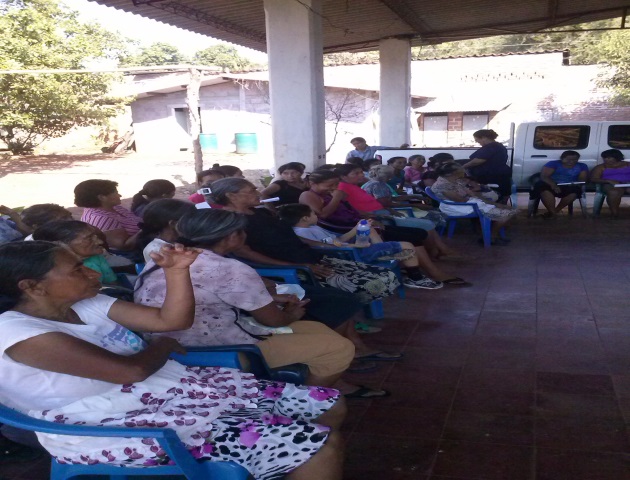 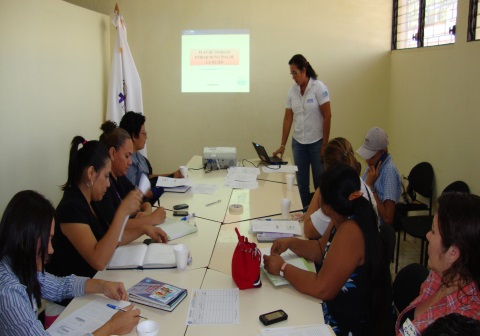 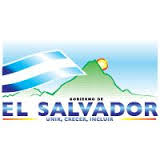 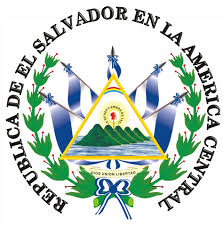 DERECHOS DE LAS MUJERES 

- PRINCIPALES LOGROS
Logros en legislación
Aprobación De La Ley De Igualdad, Equidad Y Erradicación De La Discriminación Contra Las Mujeres.

Aprobación De La Ley Especial Integral Para Una Vida Libre De Violencia Para Las Mujeres

Reformas A La Ley De Partidos Políticos  Donde Por Ley  En Las Elecciones De Los Concejos Municipales Se Deben De Incluir La Participación Del 30% De Mujeres.

Actualización De La Política Nacional De La Mujer.

Elaboración Del Plan Nacional De Igualdad.

Elaboración De La Política Nacional Para Una Vida Libre De Violencia Para Las Mujeres.
PRINCIPALES LOGROS
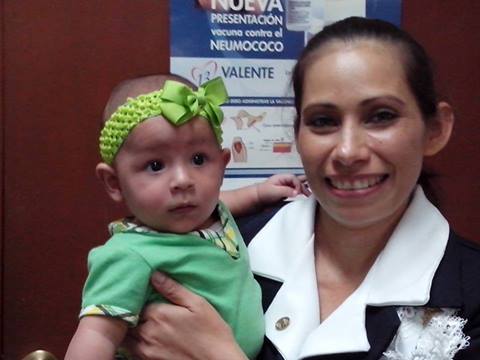 - REDUCCION DE LA MORTALIDAD MATERNA Y AUMENTO  VIGILANCIA PERINATAL
-SE AMPLIO ESQUEMA DE VACUNACION HUMANA: INFLUENZA,  NEUMOCOCO y tdpa
Principales Logros
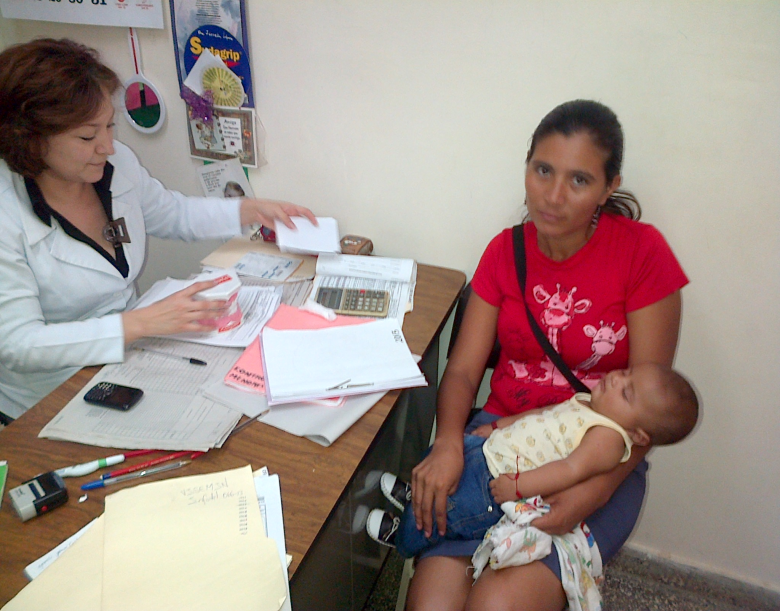 IMPLEMENTACION HOJA FILTRO PARA VICTIMAS DE VIOLENCIA
PROMOCION PARTO 
INSTITUCIONAL
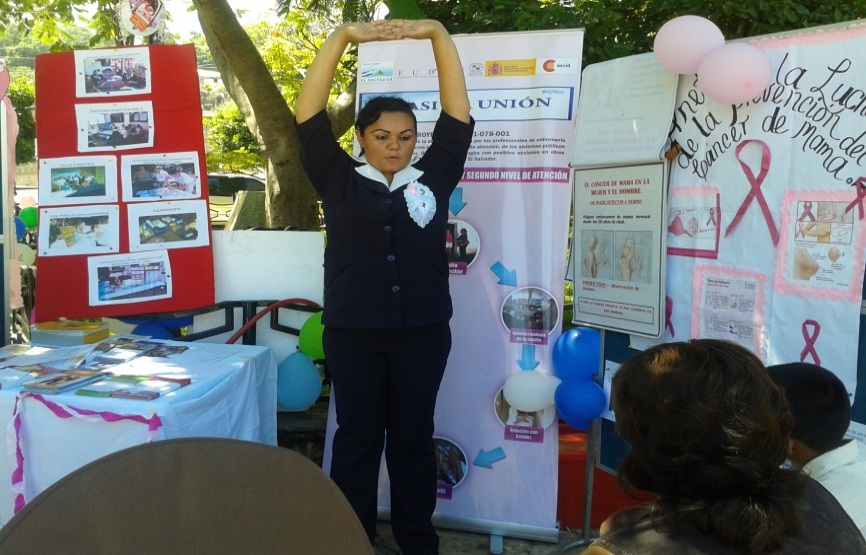 PROMOCION TOMA MAMOGRAFIA, AUTOEXAMEN Y PRUEBA VIH
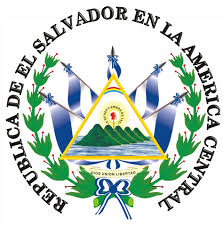 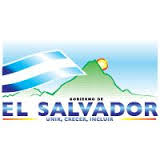 GOBERNACION POLITICA DEPARTAMENTAL DE LA UNION
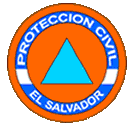 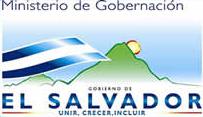 GESTION 2009-2014
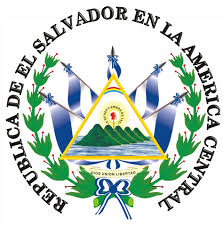 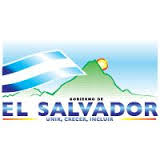 GOBERNACION POLITICA DEPARTAMENTAL DE LA UNION
Uno de los principales logros, del Presidente Mauricio Funes , es el nuevo rol concedido a los Gobernadores y Gobernadoras con los Gabinetes de Gestión Departamental, quienes articulan las instituciones del gobierno en el departamento y territorializan las políticas públicas.
Se conformaron los Gabinetes Sectoriales: Social, Productividad y Empleo, Seguridad y Prevención, Infraestructura, Medioambiente y Gestión de Riesgo
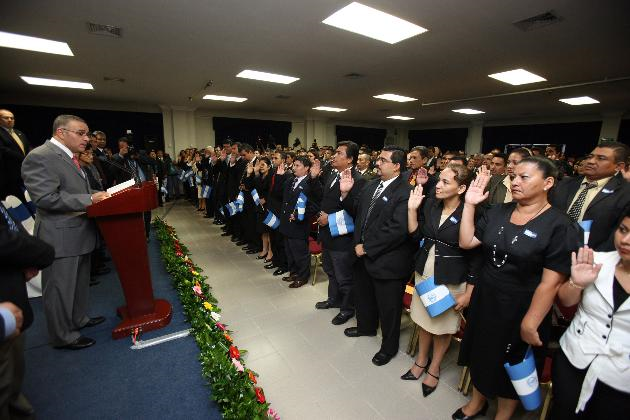 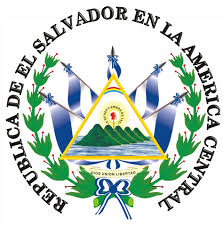 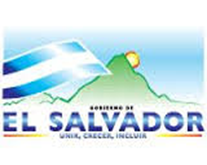 GOBERNACION POLITICA DEPARTAMENTAL DE LA UNION
PROTECCION CIVIL
Construcción y fortalecimiento   del Sistema Nacional de Protección Civil :

Conformación de 18 Comisiones Municipales de Protección Civil
Conformación de 136 Comisiones comunales de Protección Civil, capacitadas, de las cuales 105 están equipadas con herramientas para  la atención de emergencias.
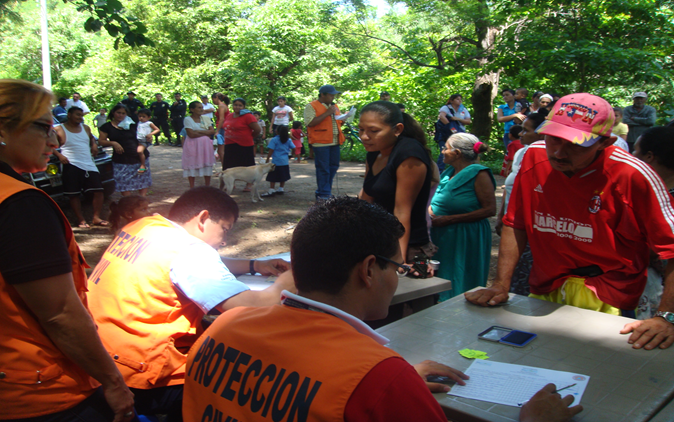 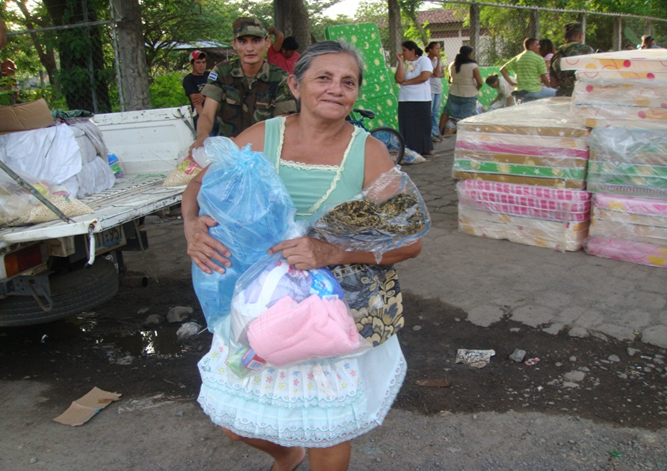 Entrega transparente, eficiente y oportuna de paquetes de asistencia alimentaria, colchonetas y otros,  durante la Tormenta Ida,Agatha, E-12, y demás emergencias.
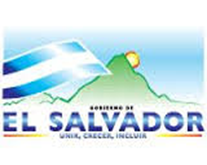 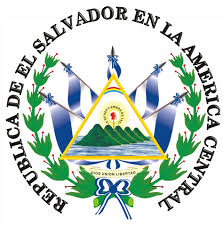 GOBERNACION POLITICA DEPARTAMENTAL DE LA UNION
AREA DE PROMOTORES
Apoyo y seguimiento en la conformación de 55 cooperativas  agrícolas, salineras, comerciales.

Gestión interinstitucional: Ciudad Mujer, aprobación de 27 cursos vocacionales para mujeres en el departamento.
SERVICIOS JURIDICOS
259 matrimonios realizados.
244 actas de matrimonio  emitidas, de diversos años.
335 autenticas emitidas.
130 carnet de corretero de ganado emitidos.
114 carnet de destazador de ganado emitidos.
7 carnet  de buhonero emitidos.
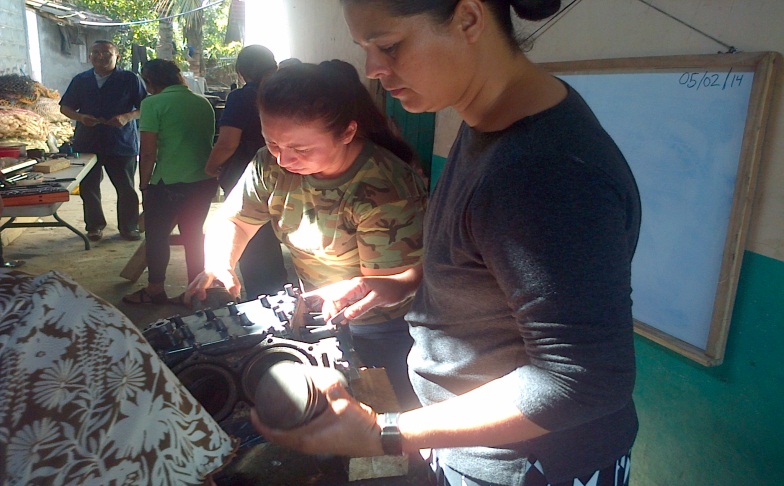 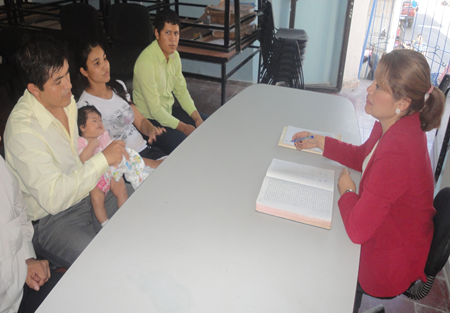 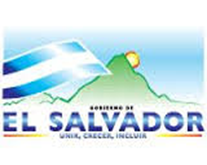 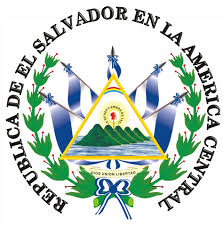 GOBERNACION POLITICA DEPARTAMENTAL DE LA UNION
INFRAESTRUCTURA
Remodelación y construcción de nuevas instalaciones de la Gobernación Política Departamental, por un costo de 113,271.07 dólares.
TEGNOLOGIA
Se equipo a la Gobernación con dos vehículo doble cabina,1 camión, 1 motocicleta, 5 equipos de computo, 5 impresoras, 1 pantalla LCD
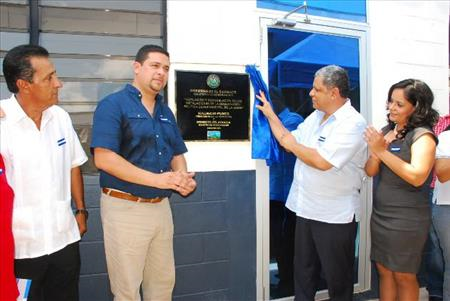 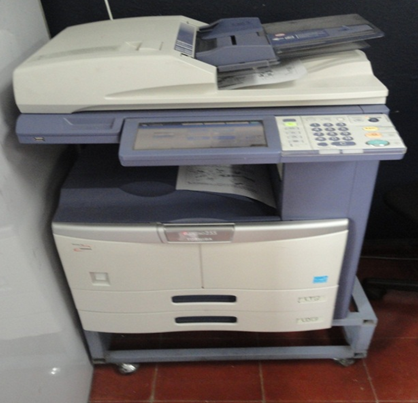 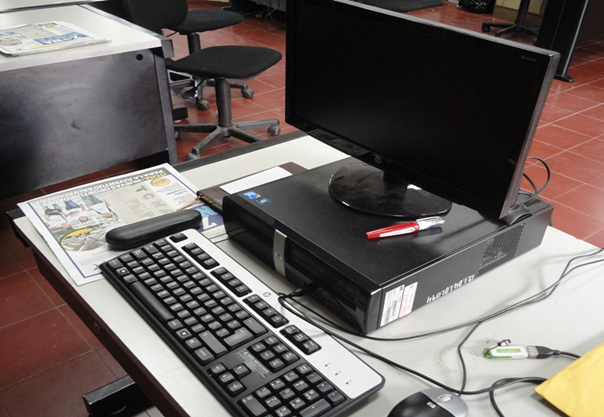 Gracias por su atención.